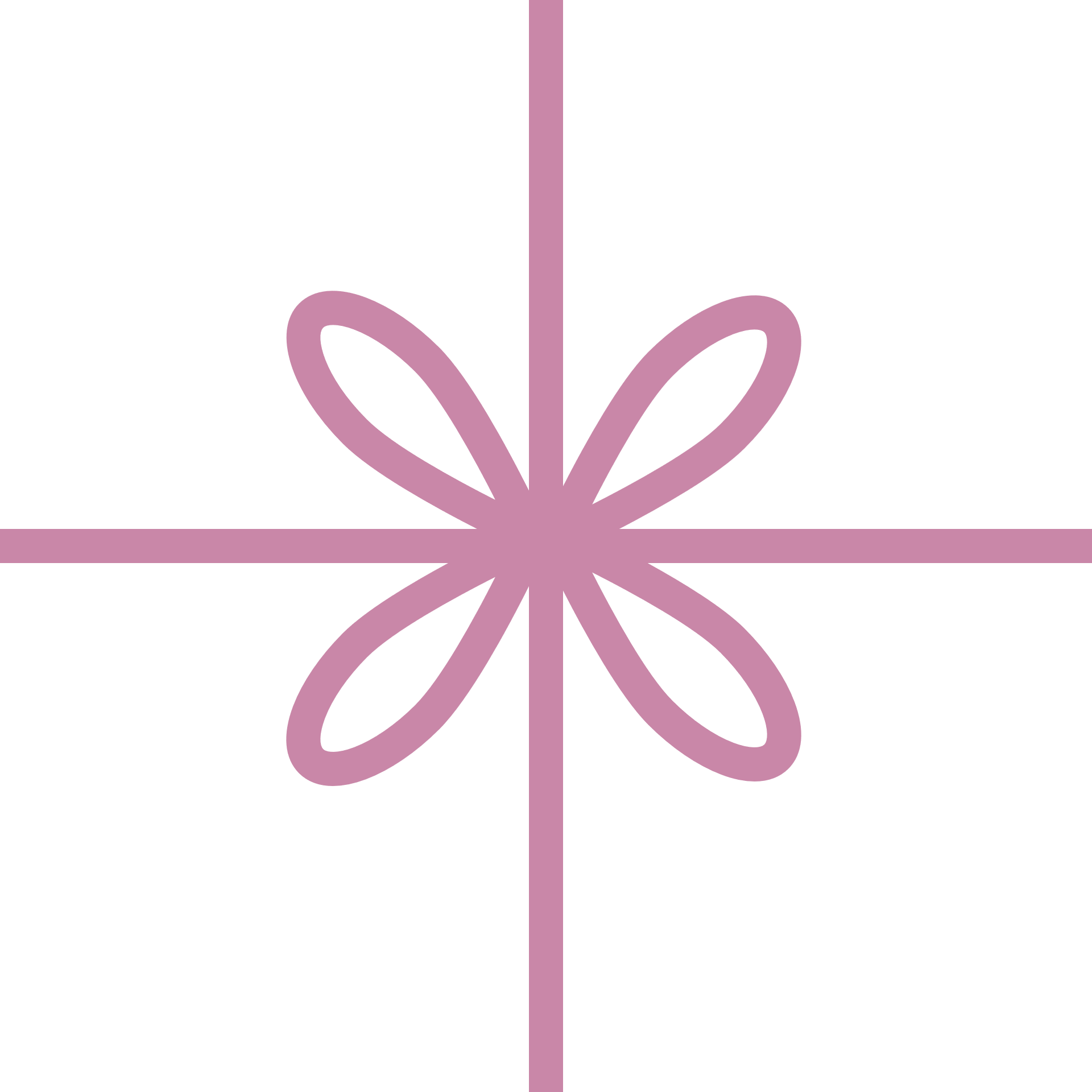 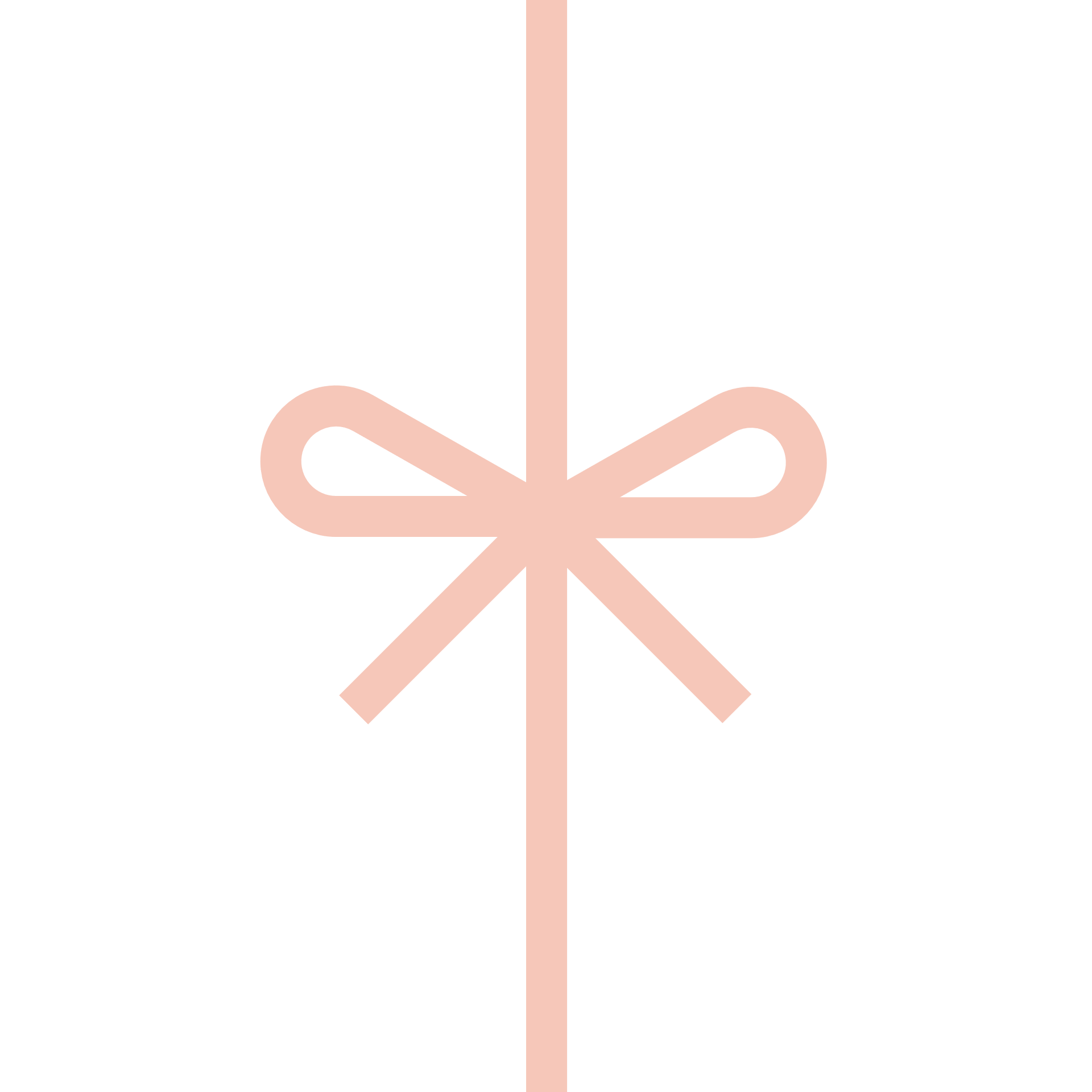 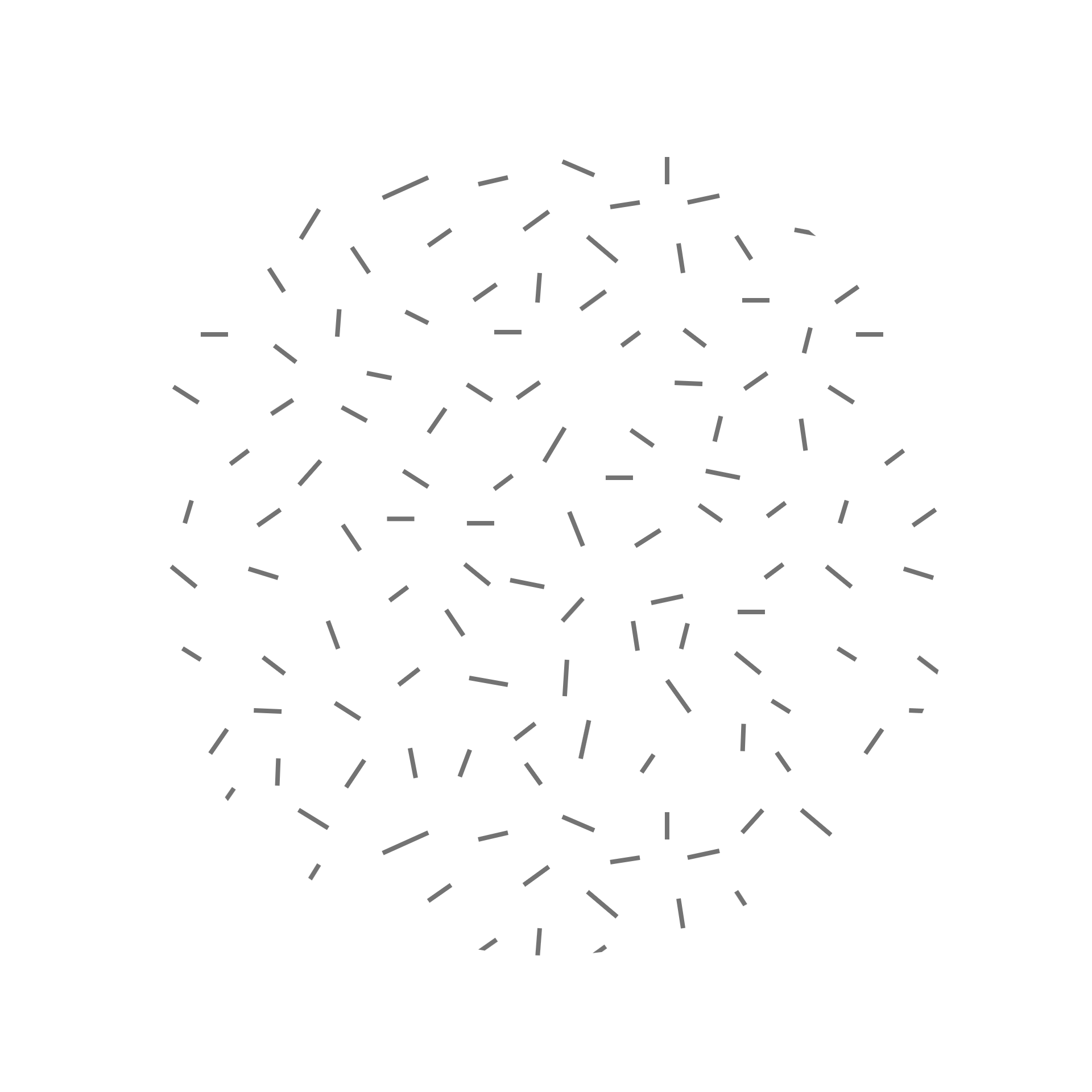 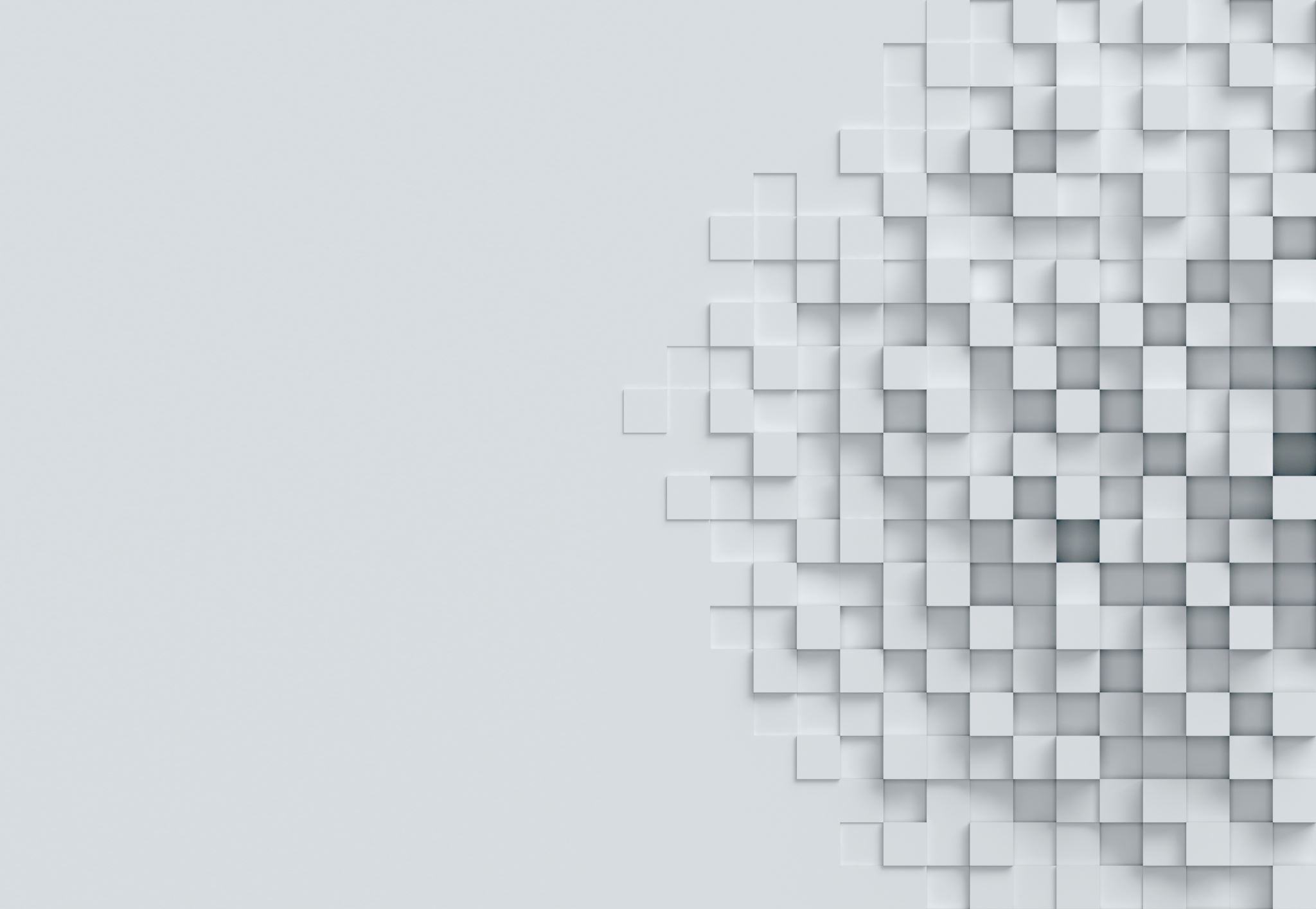 Tkinter
Python GUI Programming
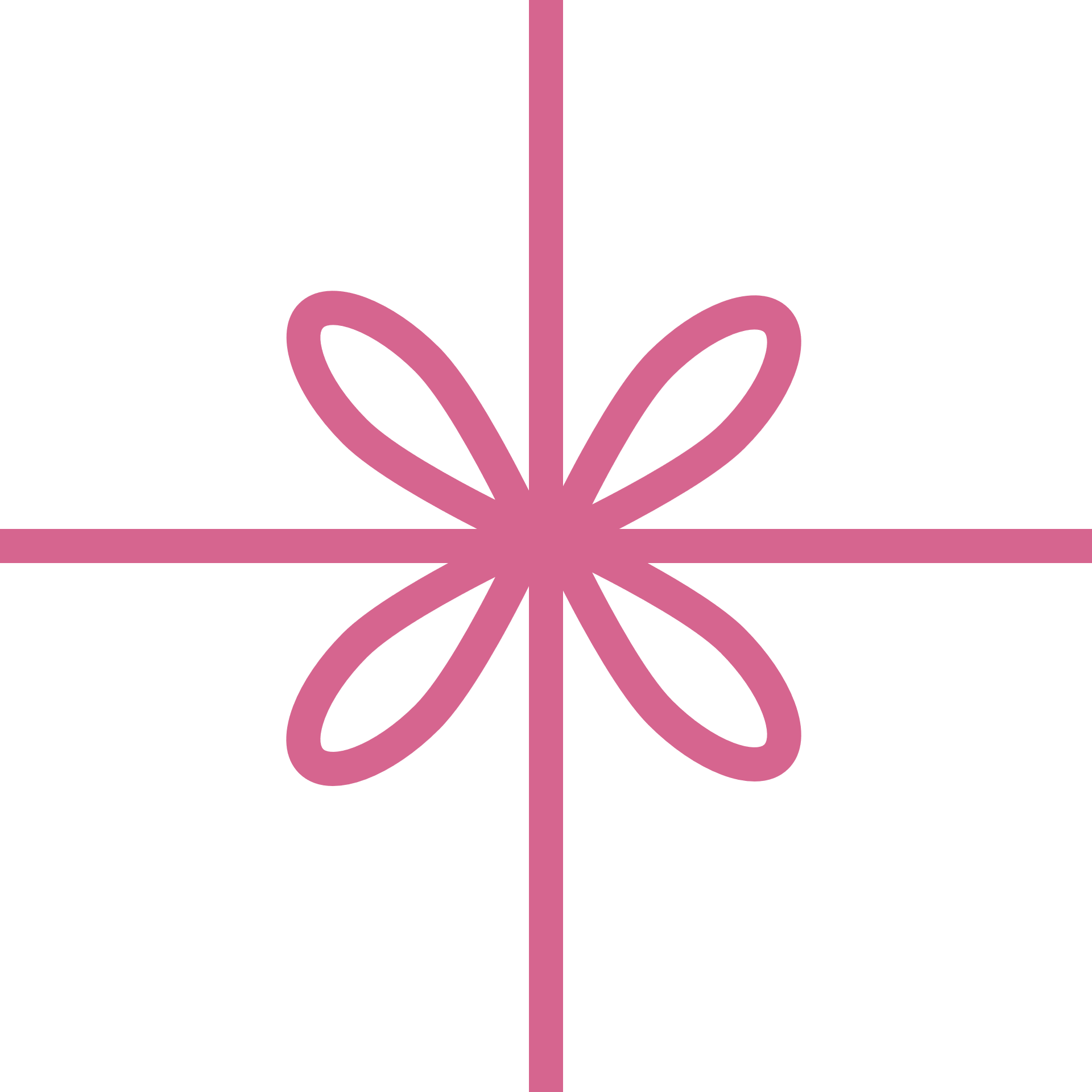 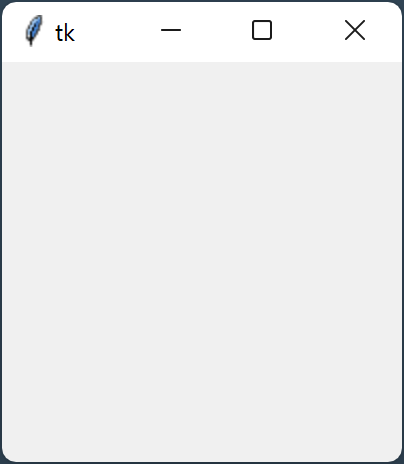 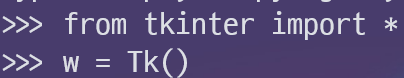 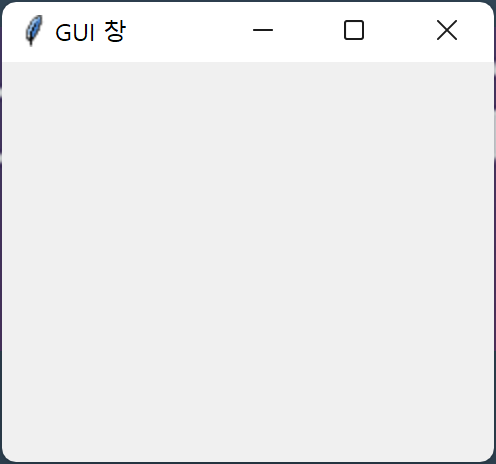 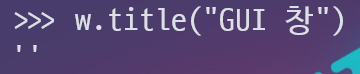 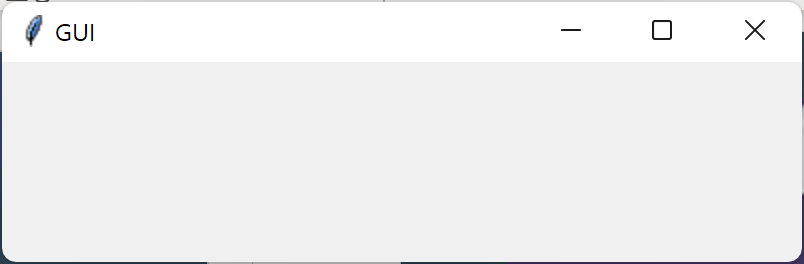 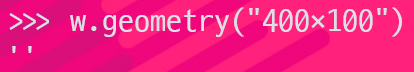 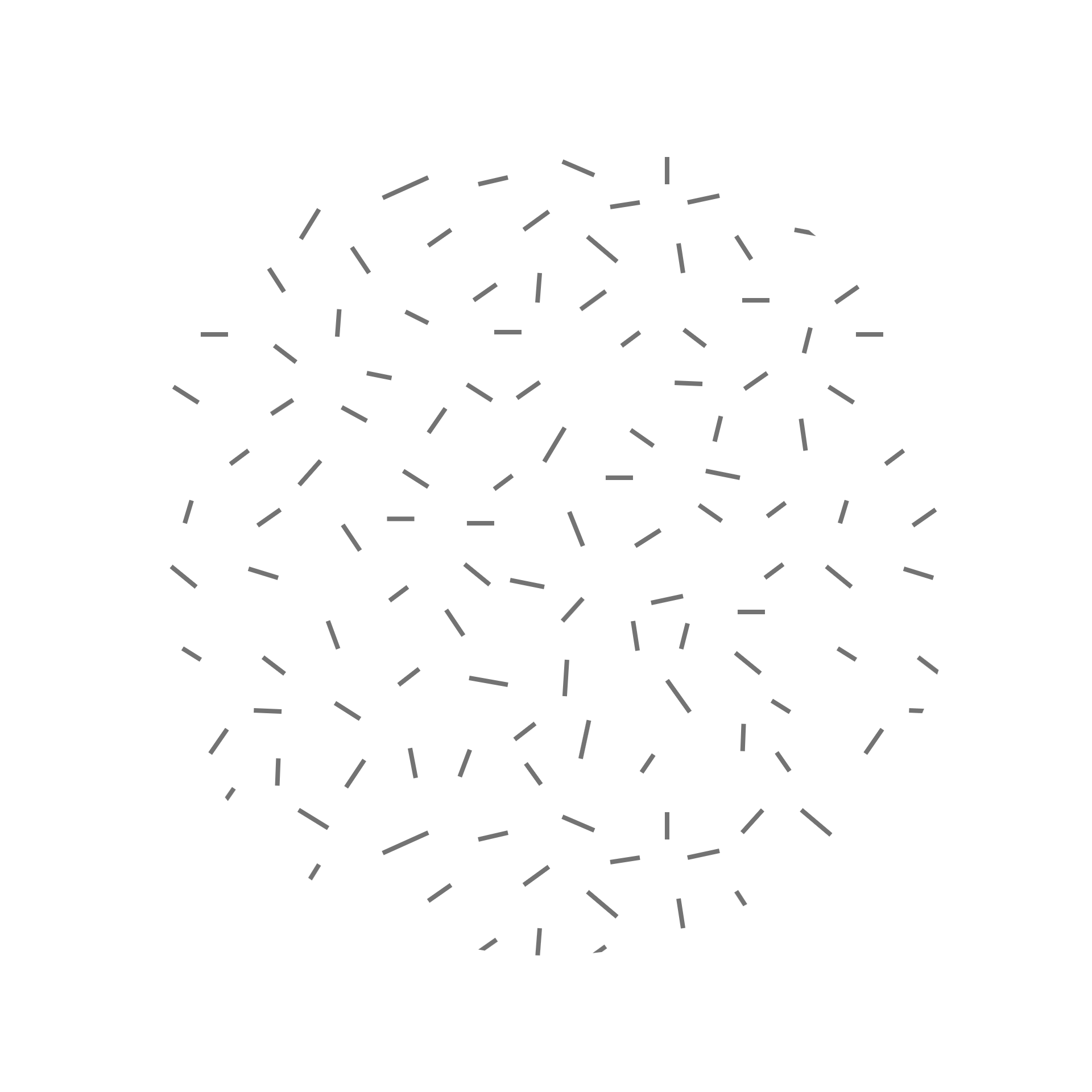 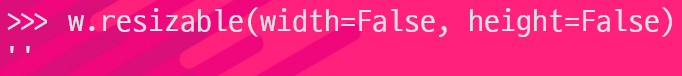 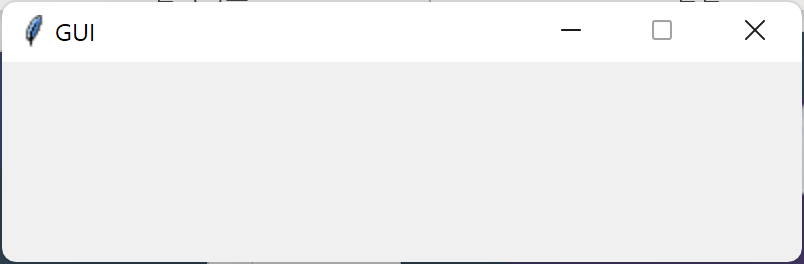 Tk 객체 생성하면 window 시작됨.
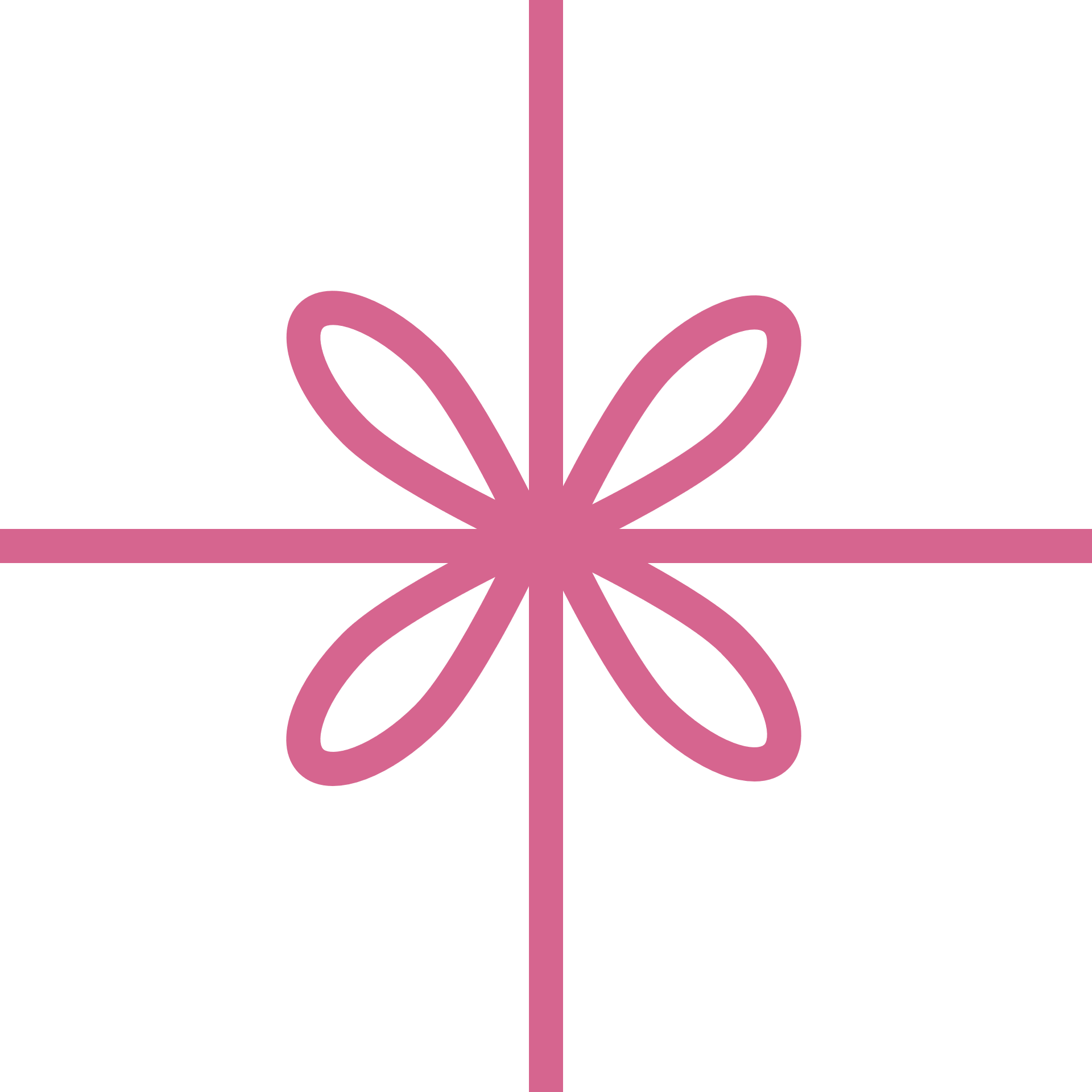 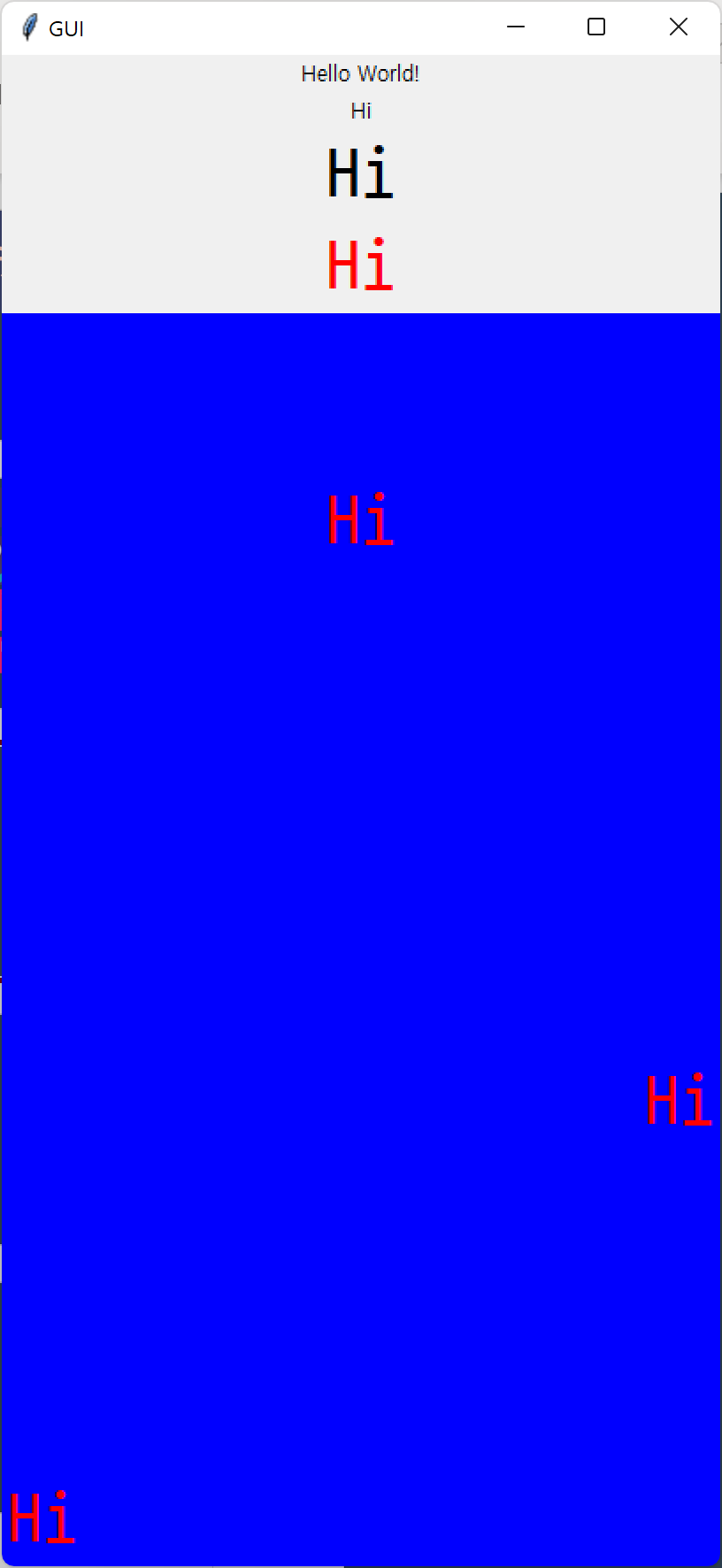 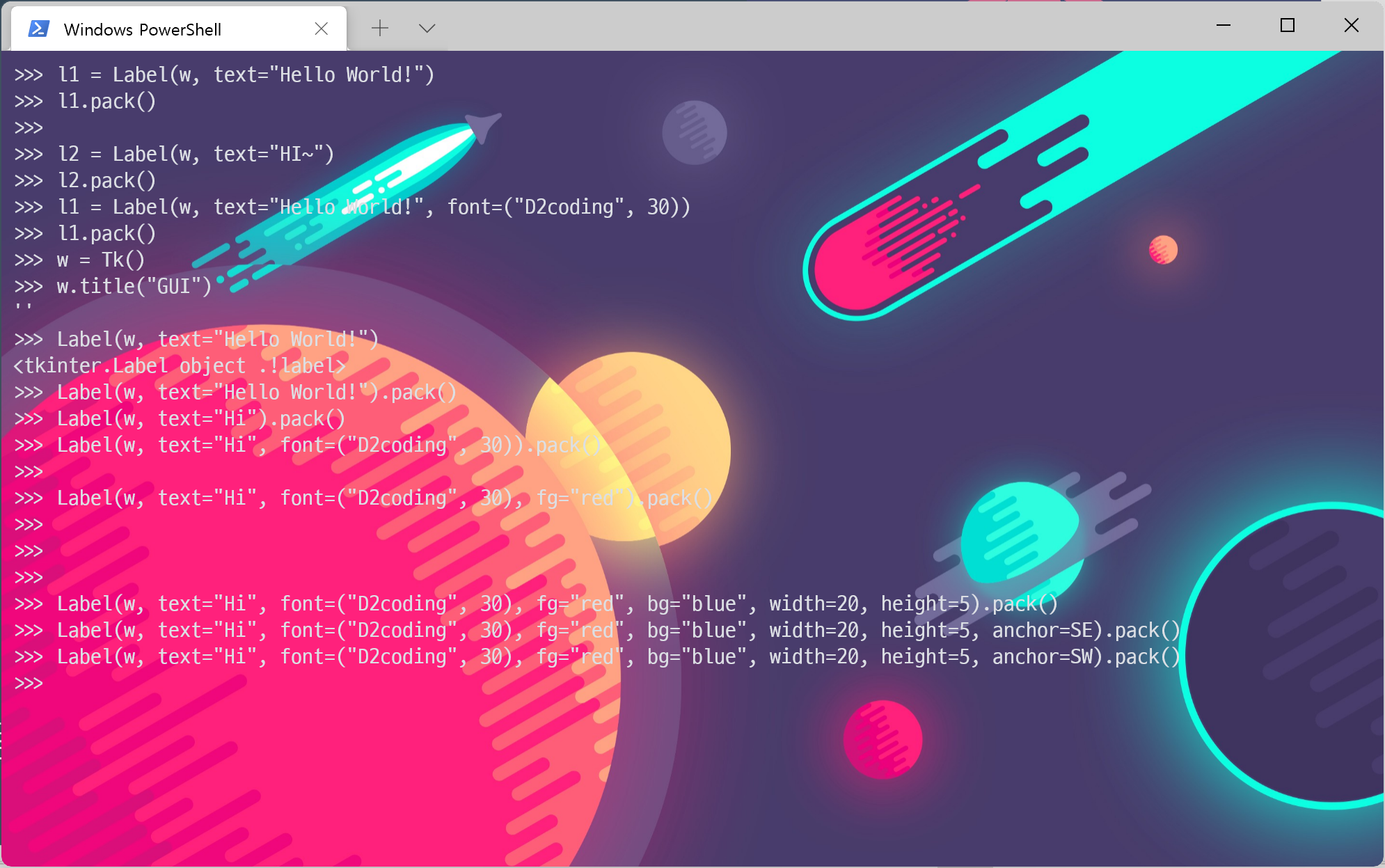 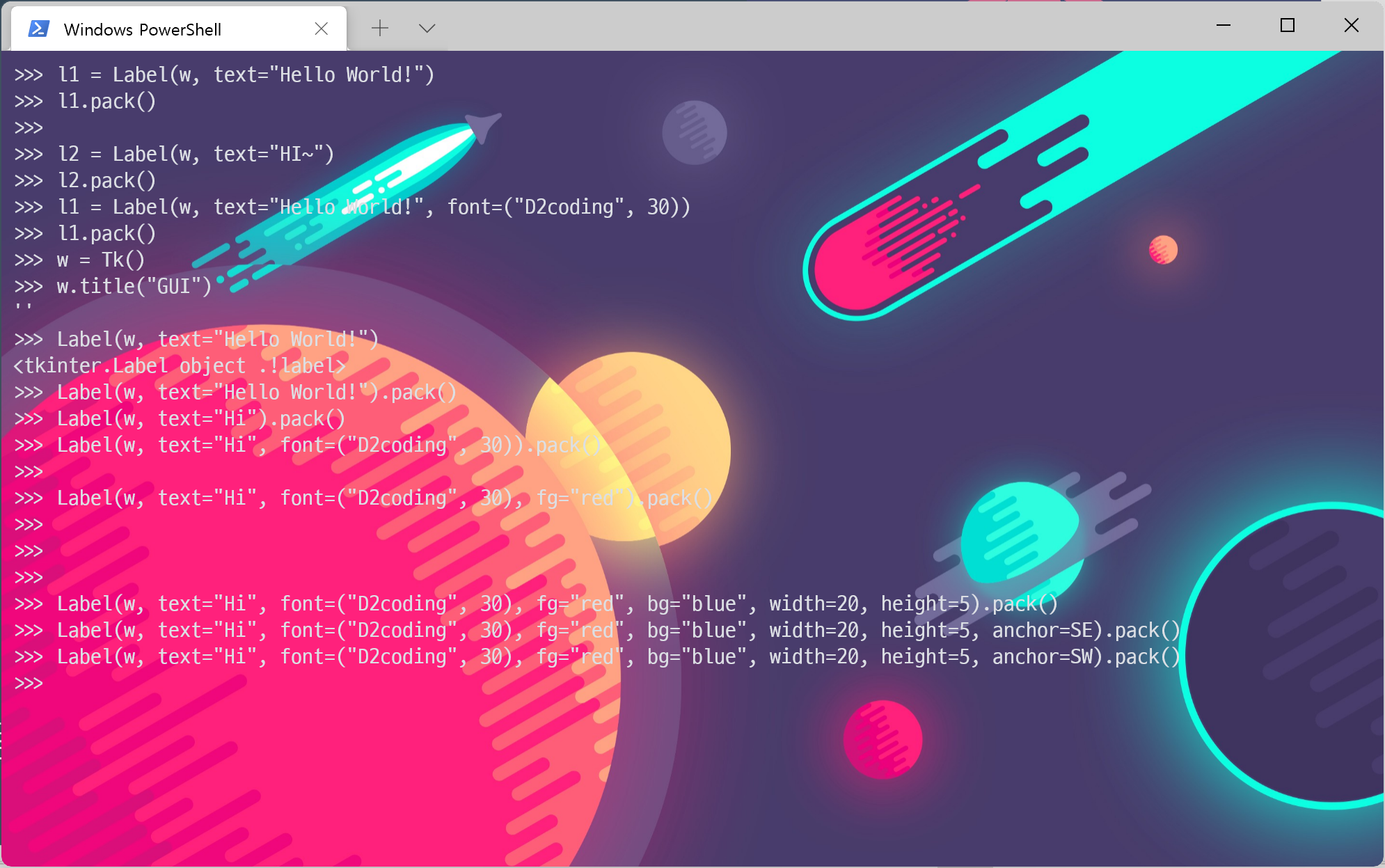 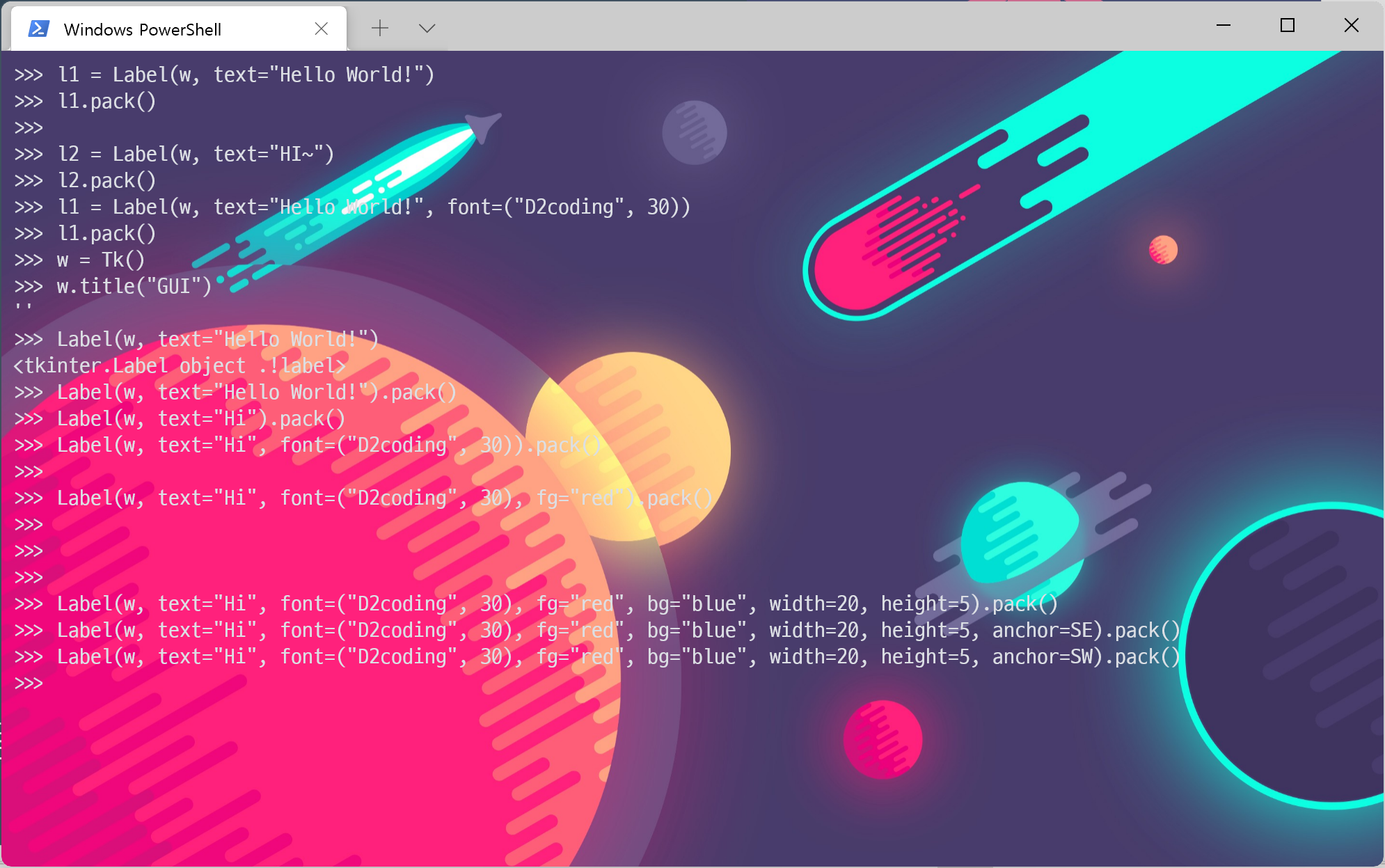 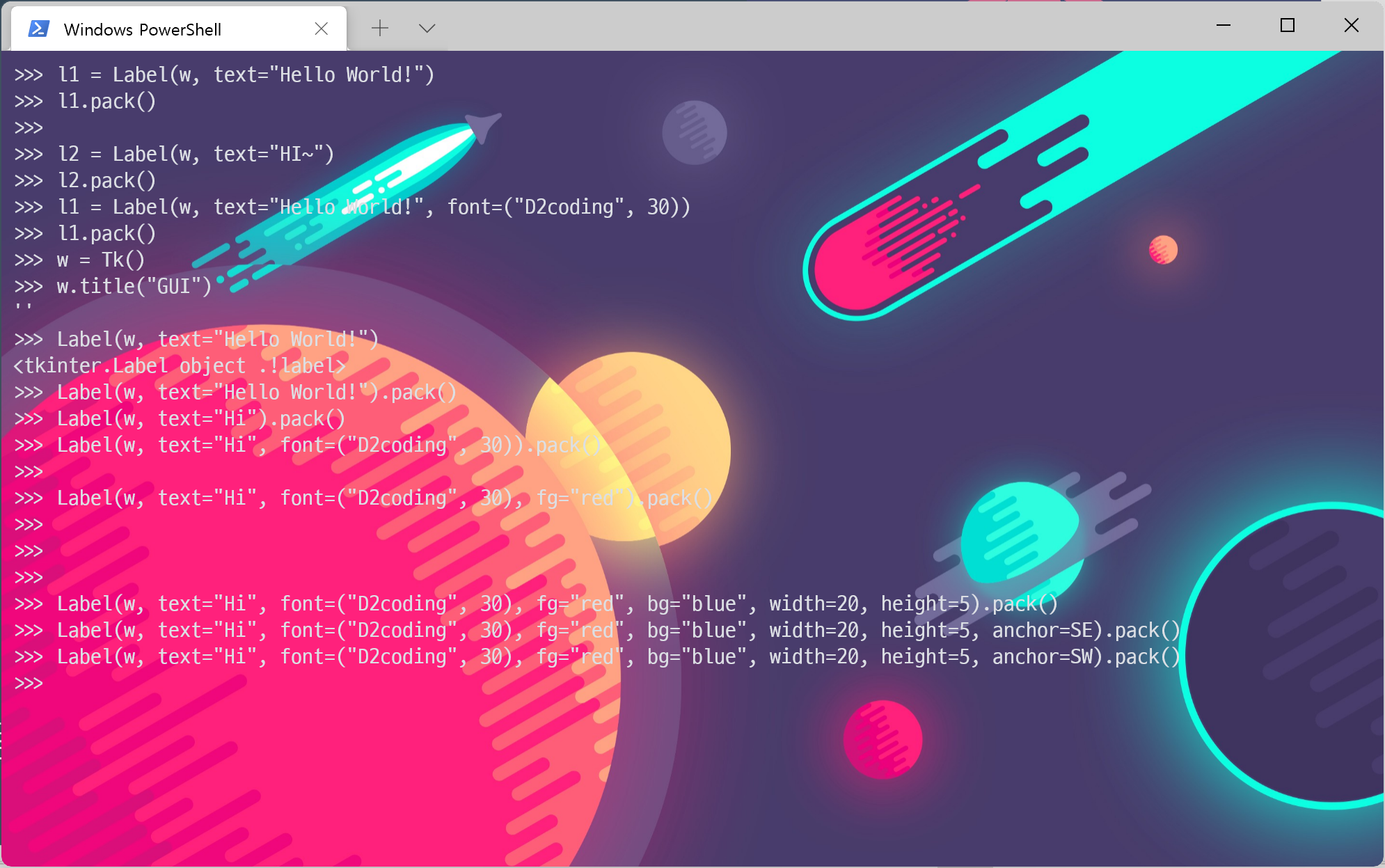 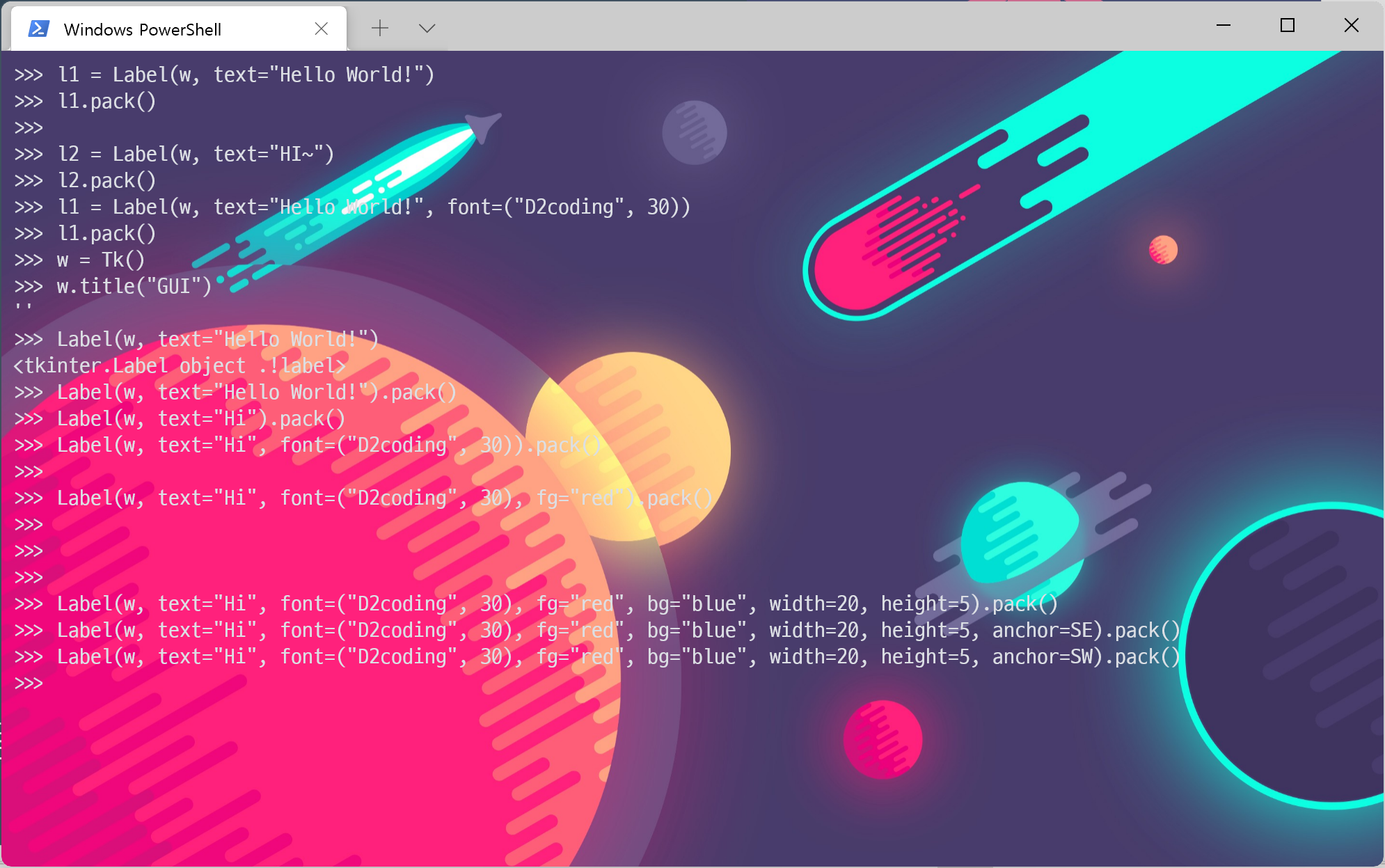 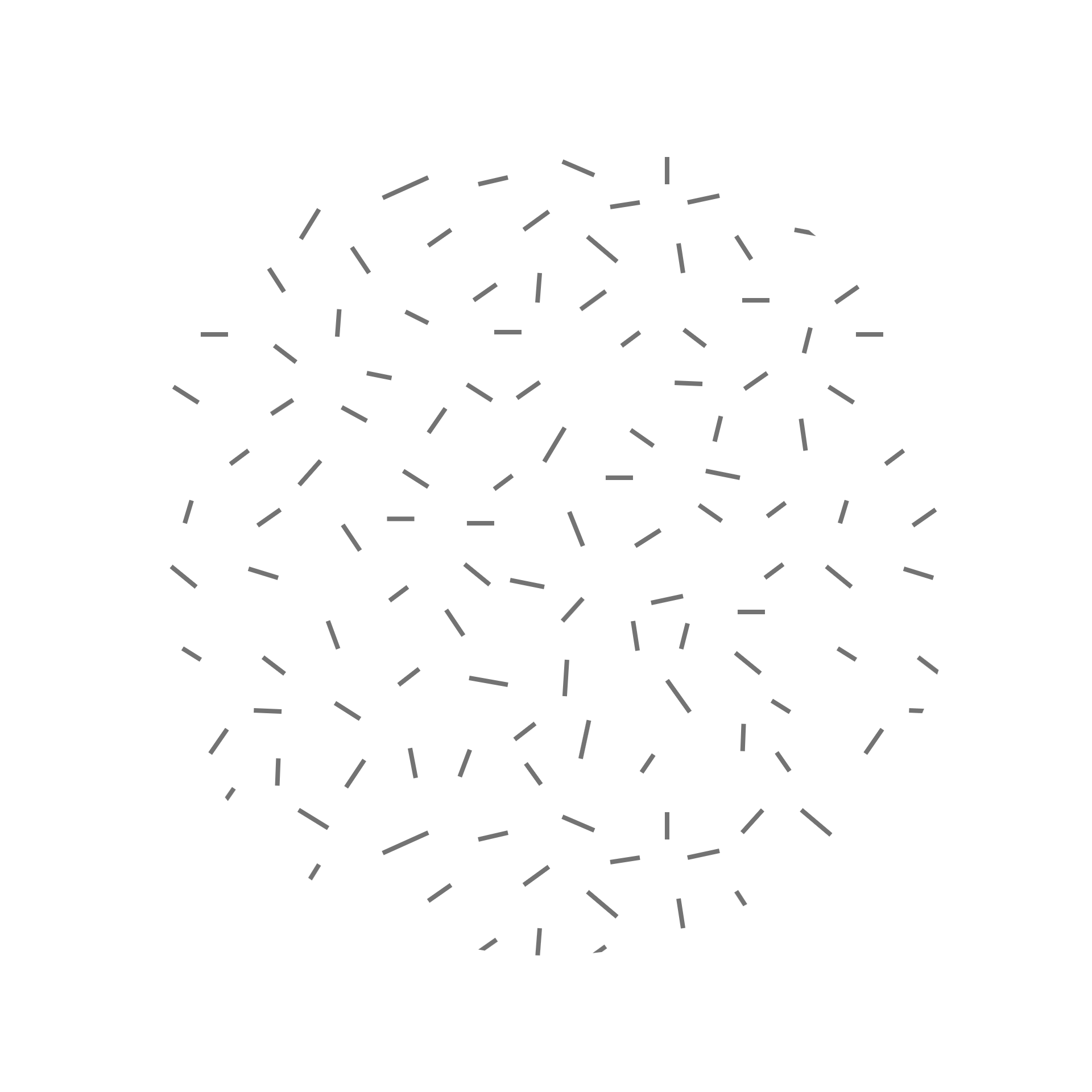 문자 표현 by Label(parent window, options…….)
pack 매서드로 윈도에 표시
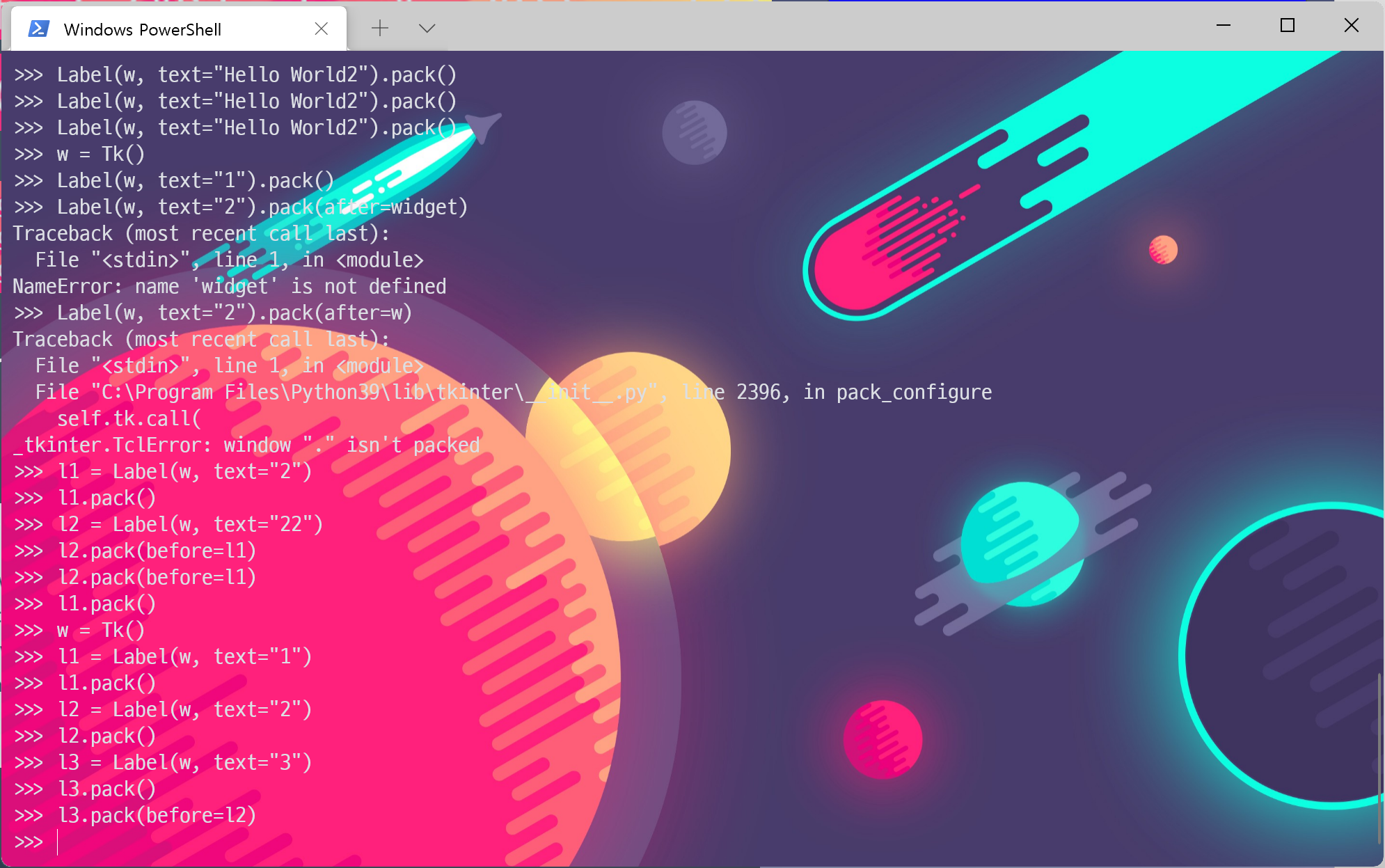 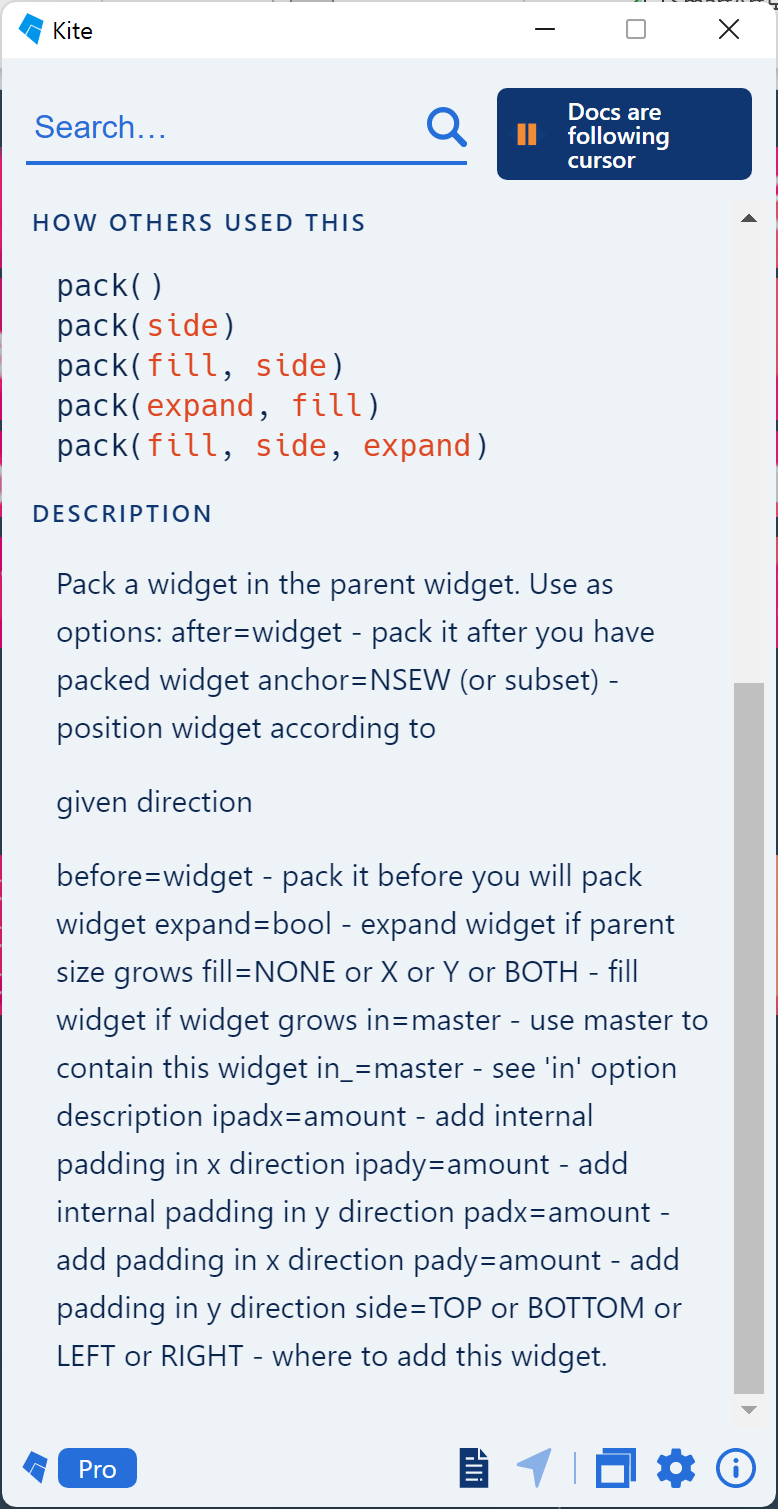 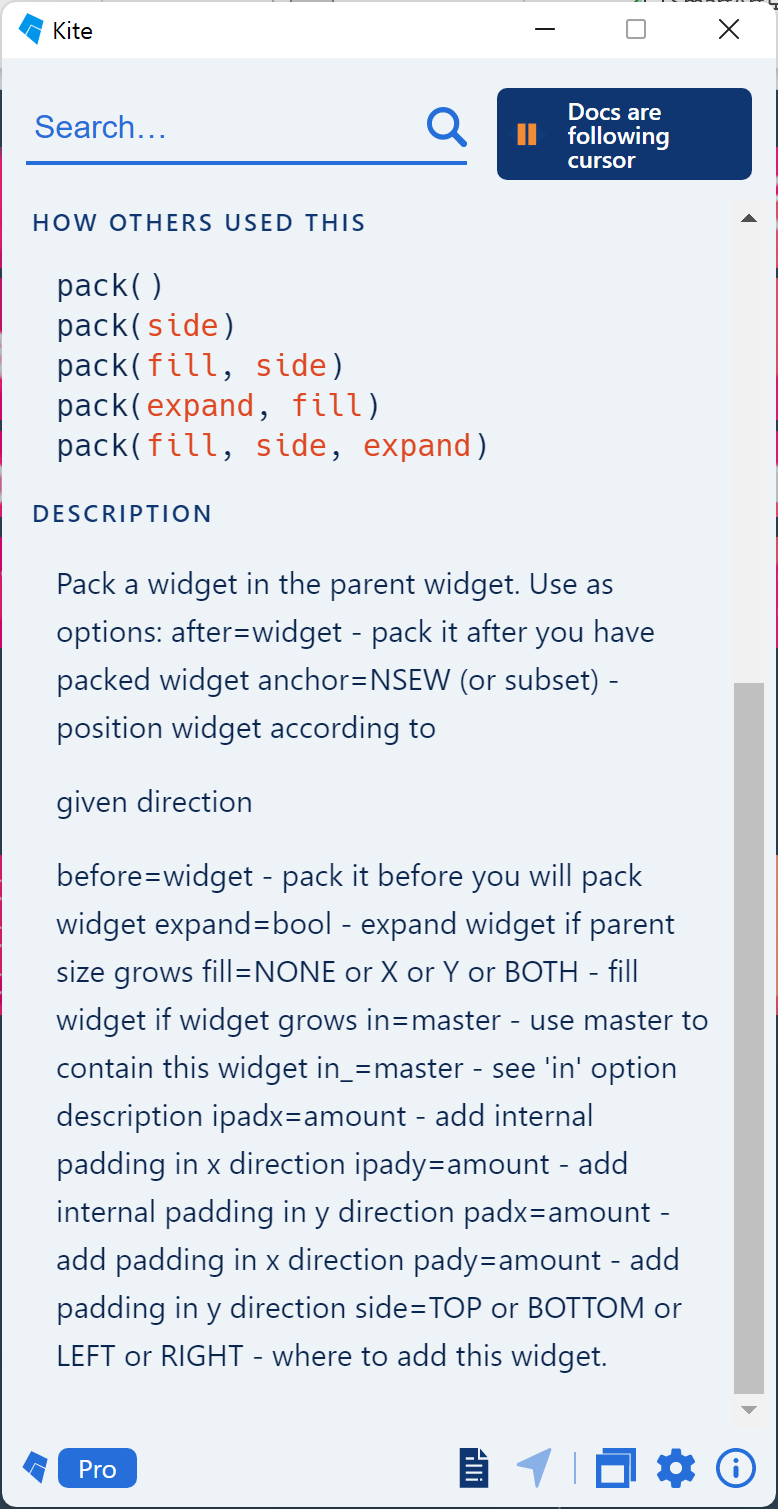 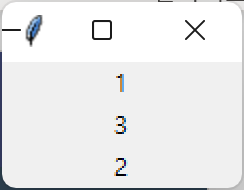 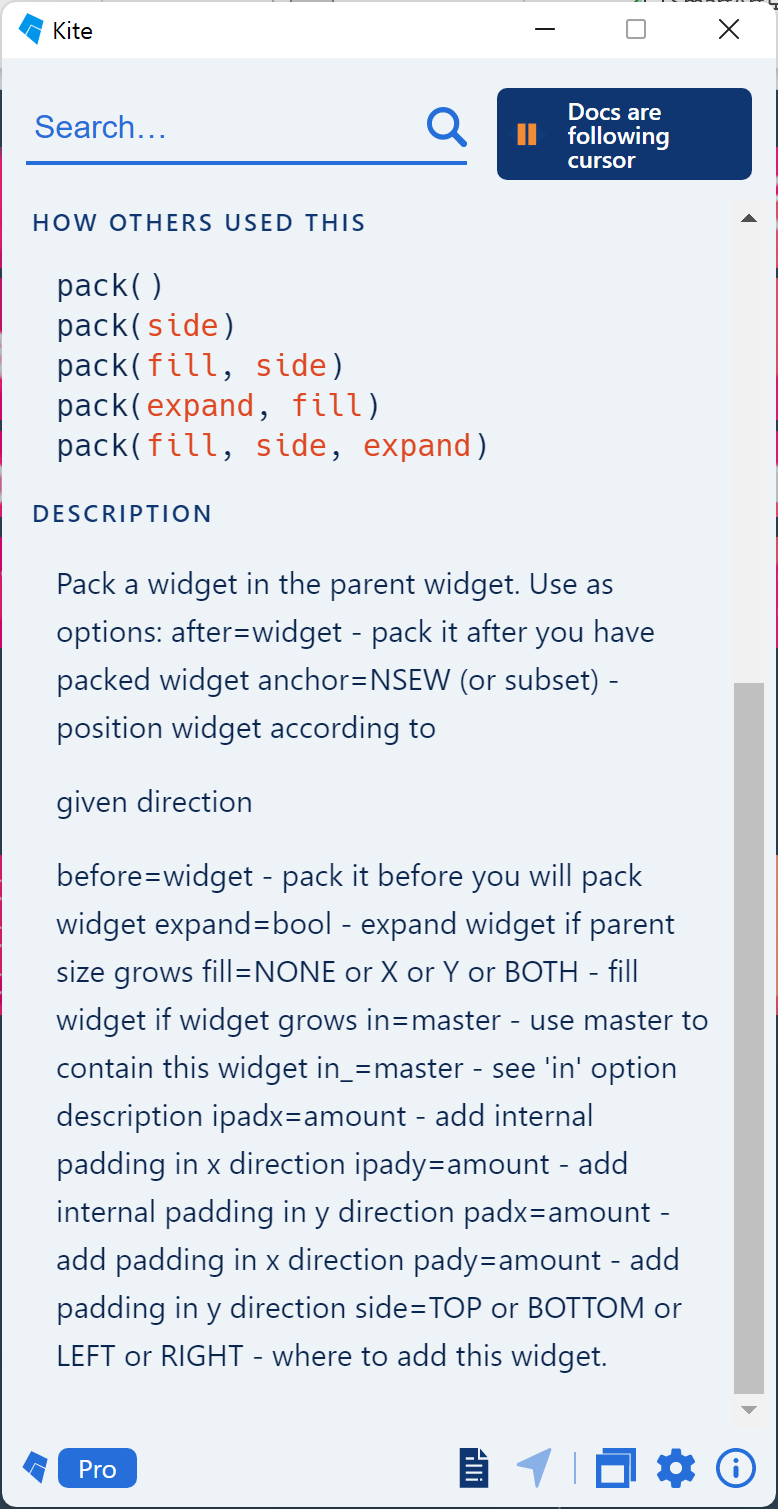 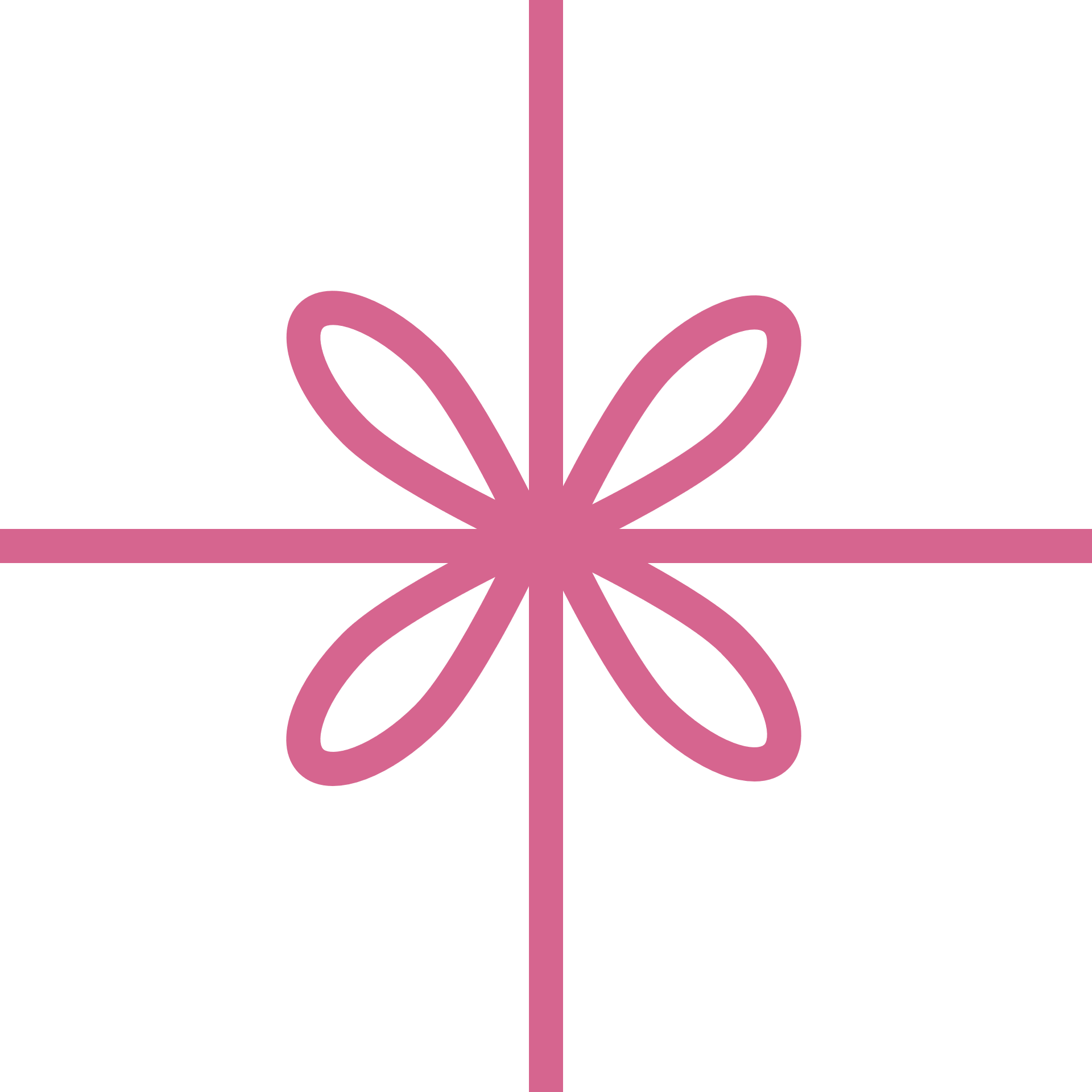 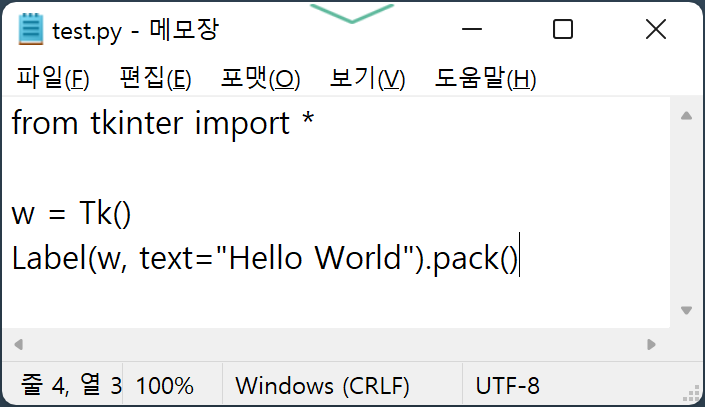 윈도 나타나지 않음
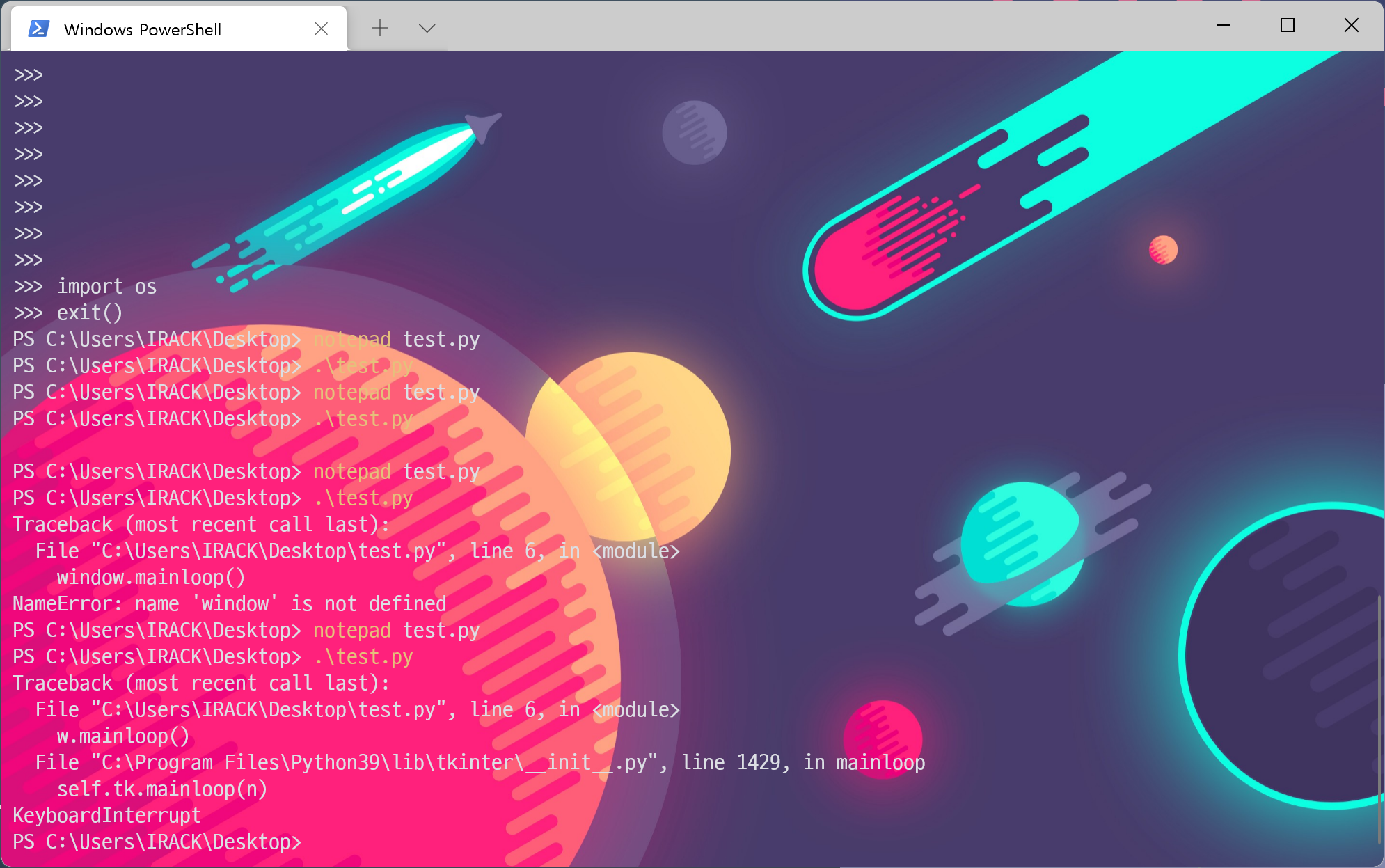 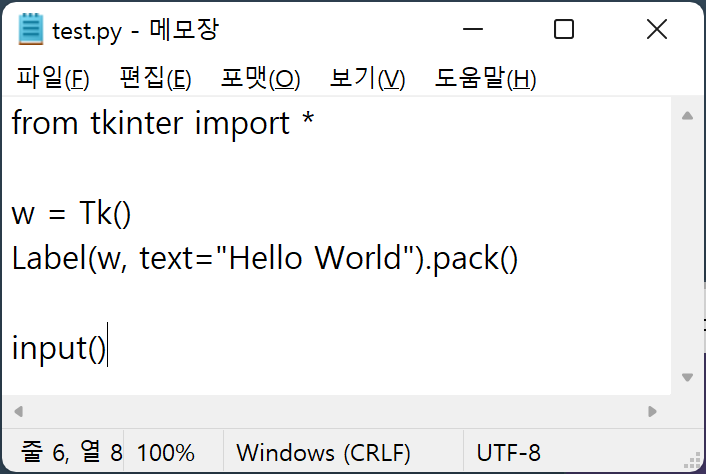 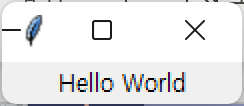 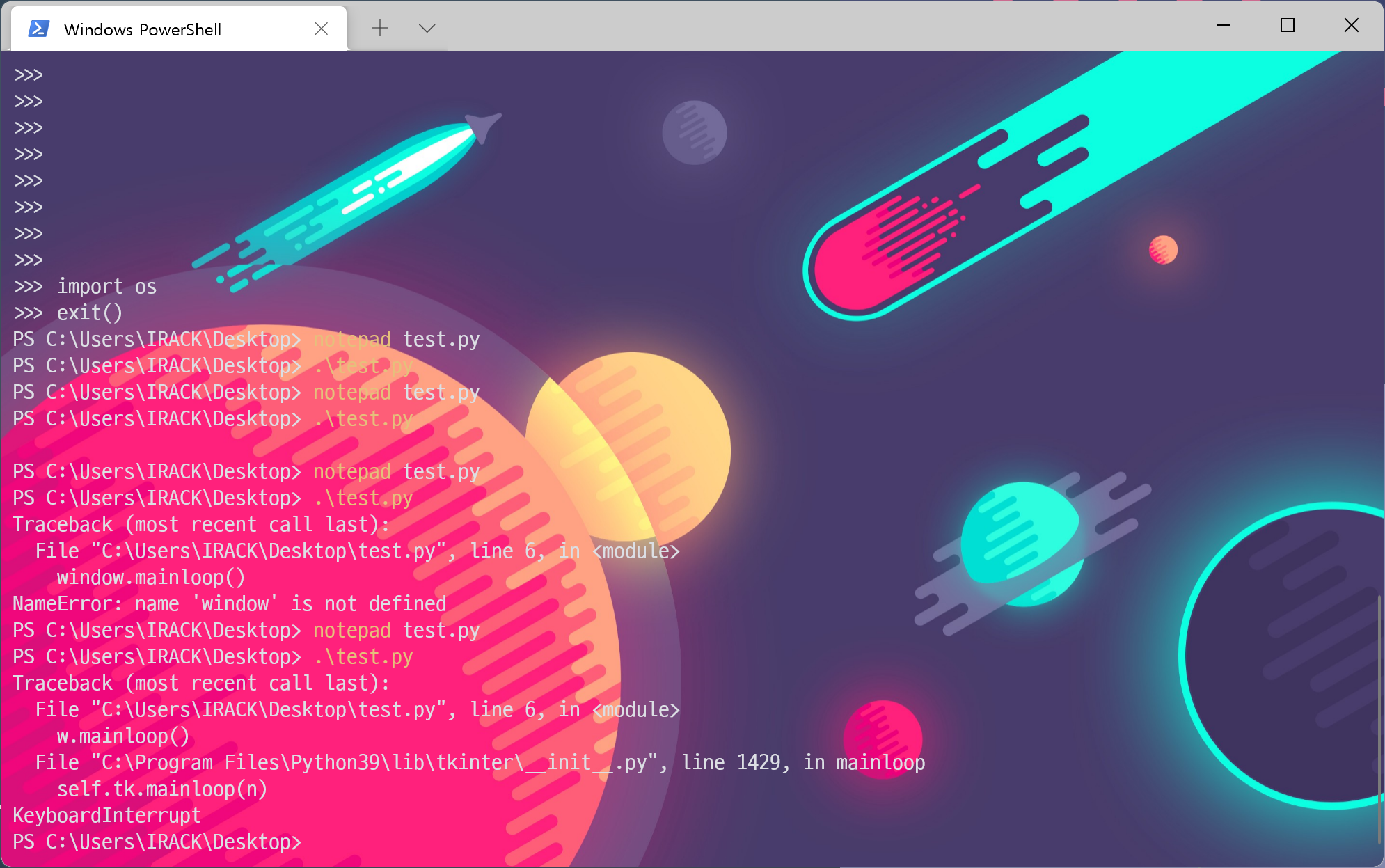 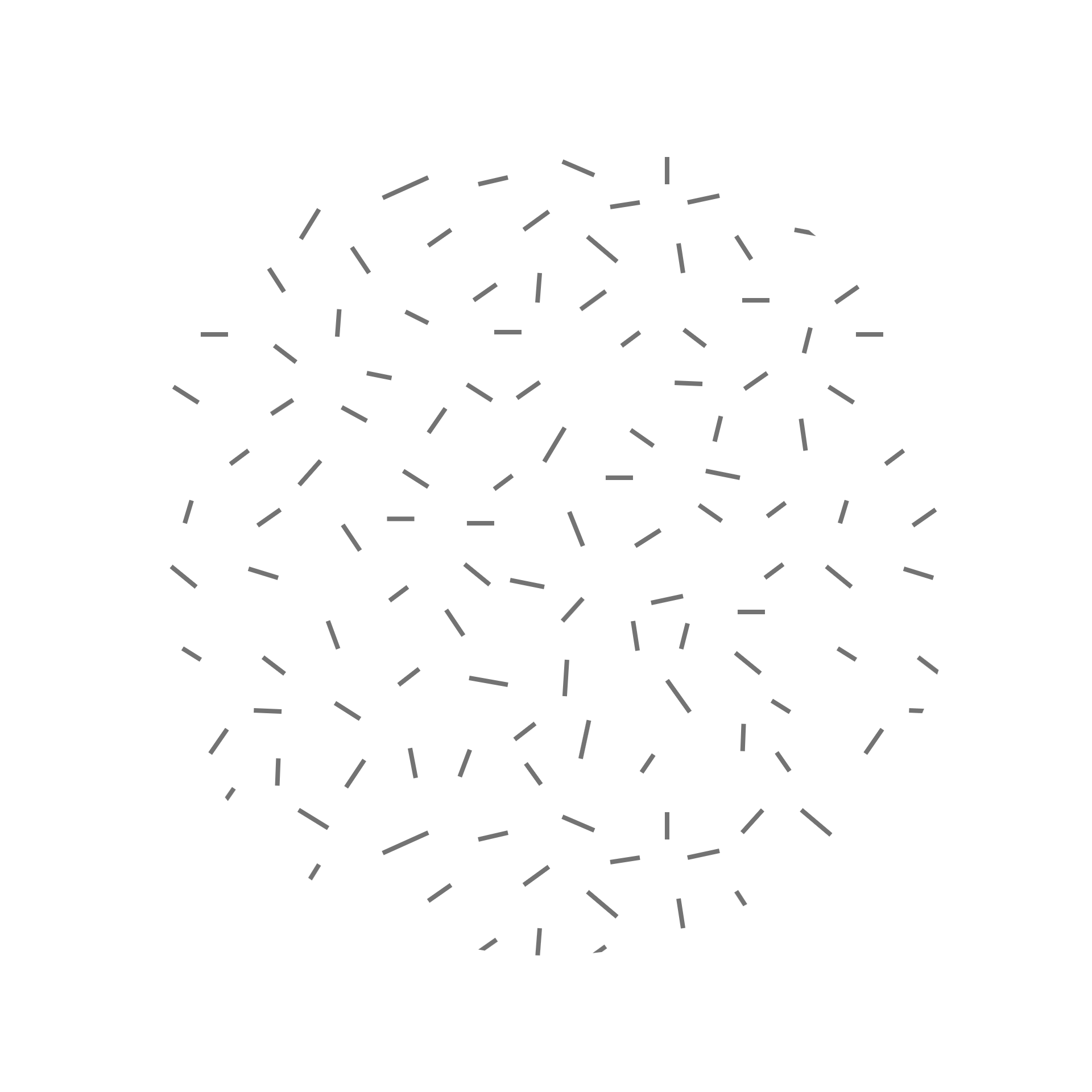 스크립트 모드로 실행시에는 Tk 윈도 유지를 위해서 loop 필요
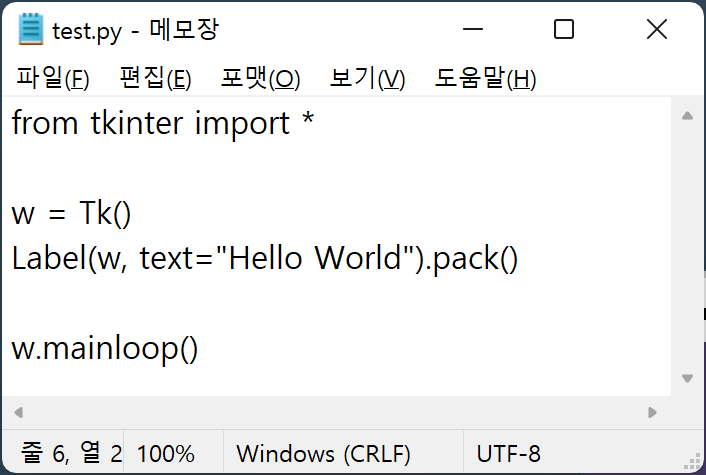 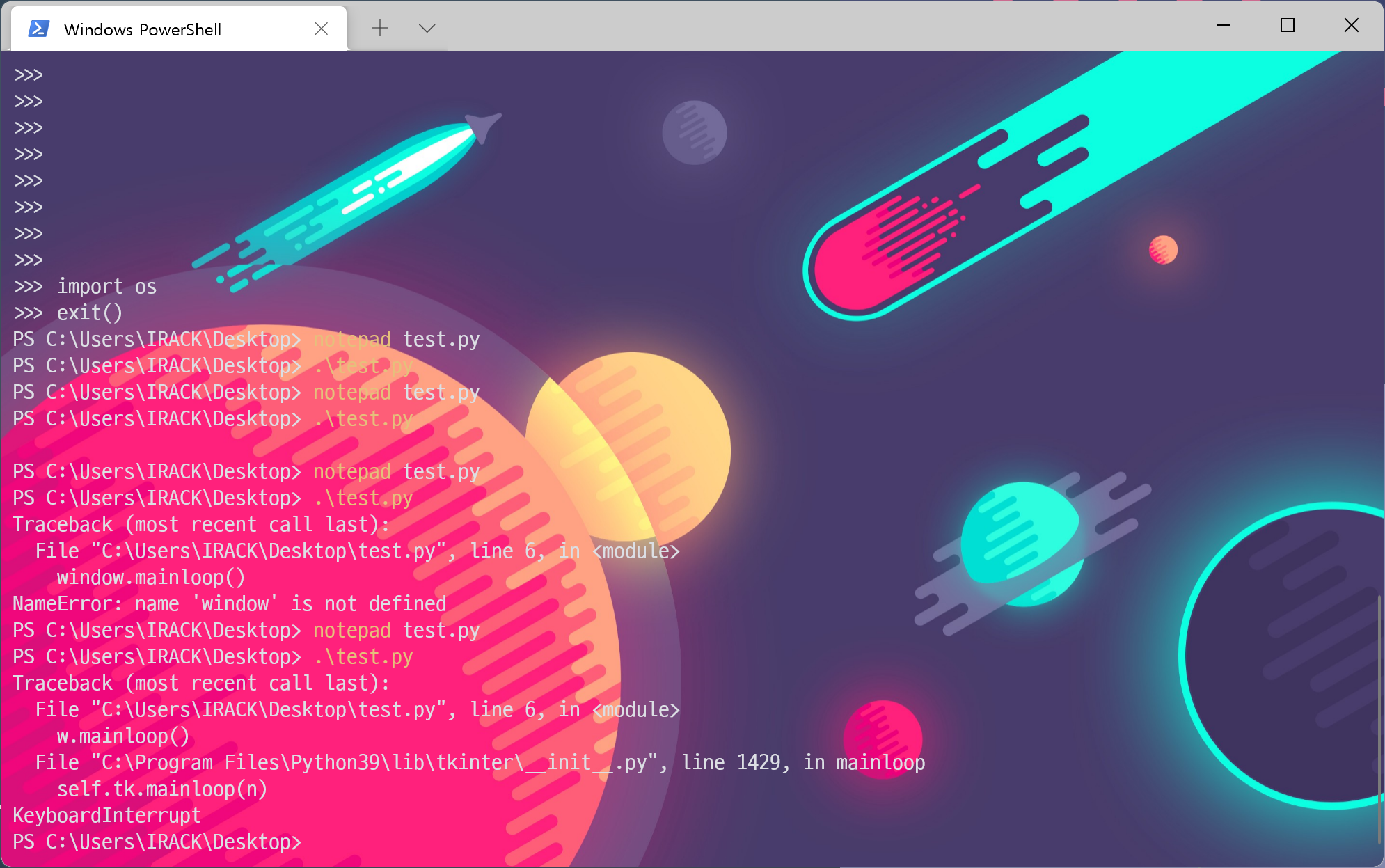 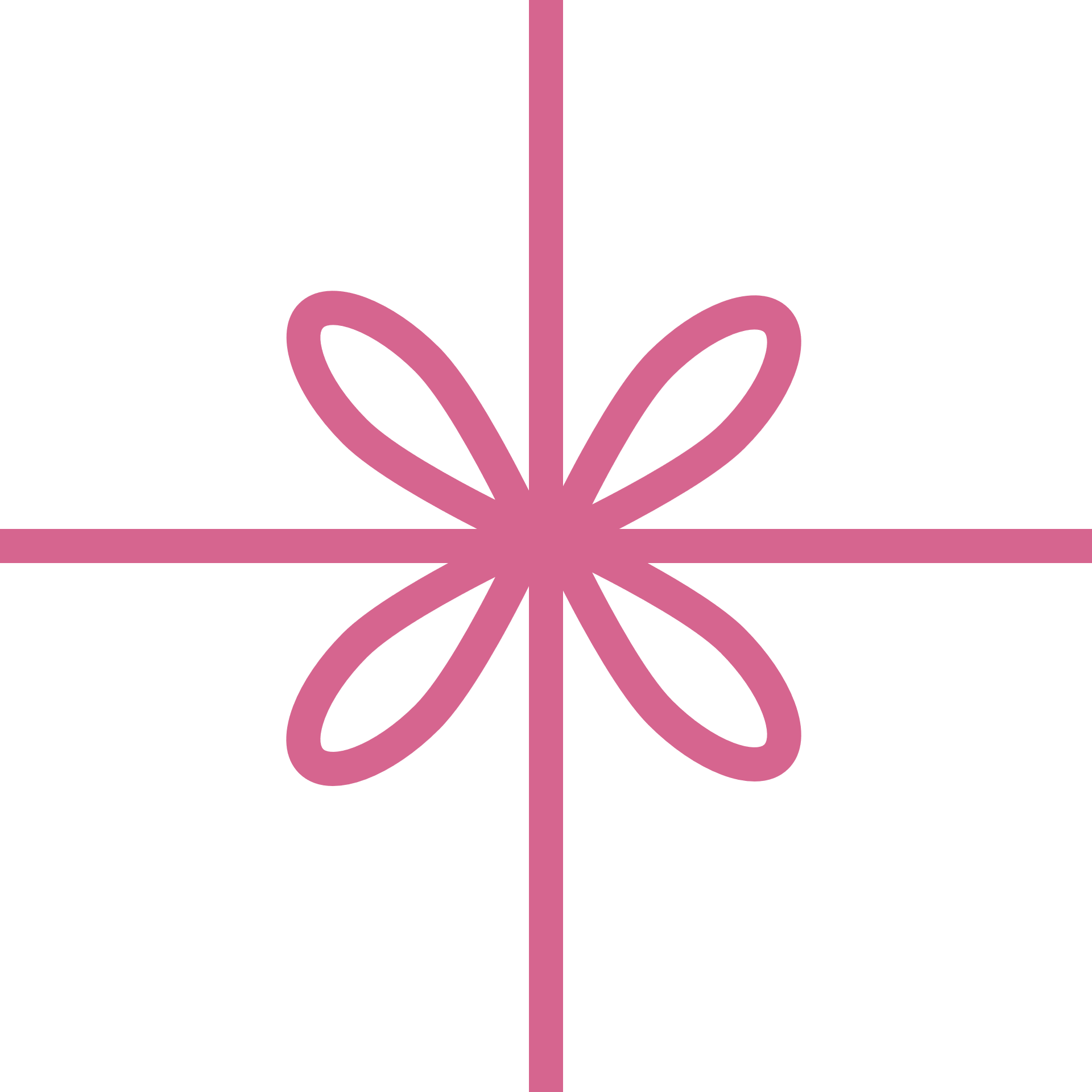 from tkinter import *
w = Tk()
Button(w, text="Quit this window", fg="red", command=quit).pack()

def PRINT():
    print("button pressed")

Button(w, text="Print", fg="red", command=PRINT).pack()
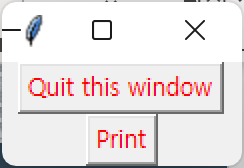 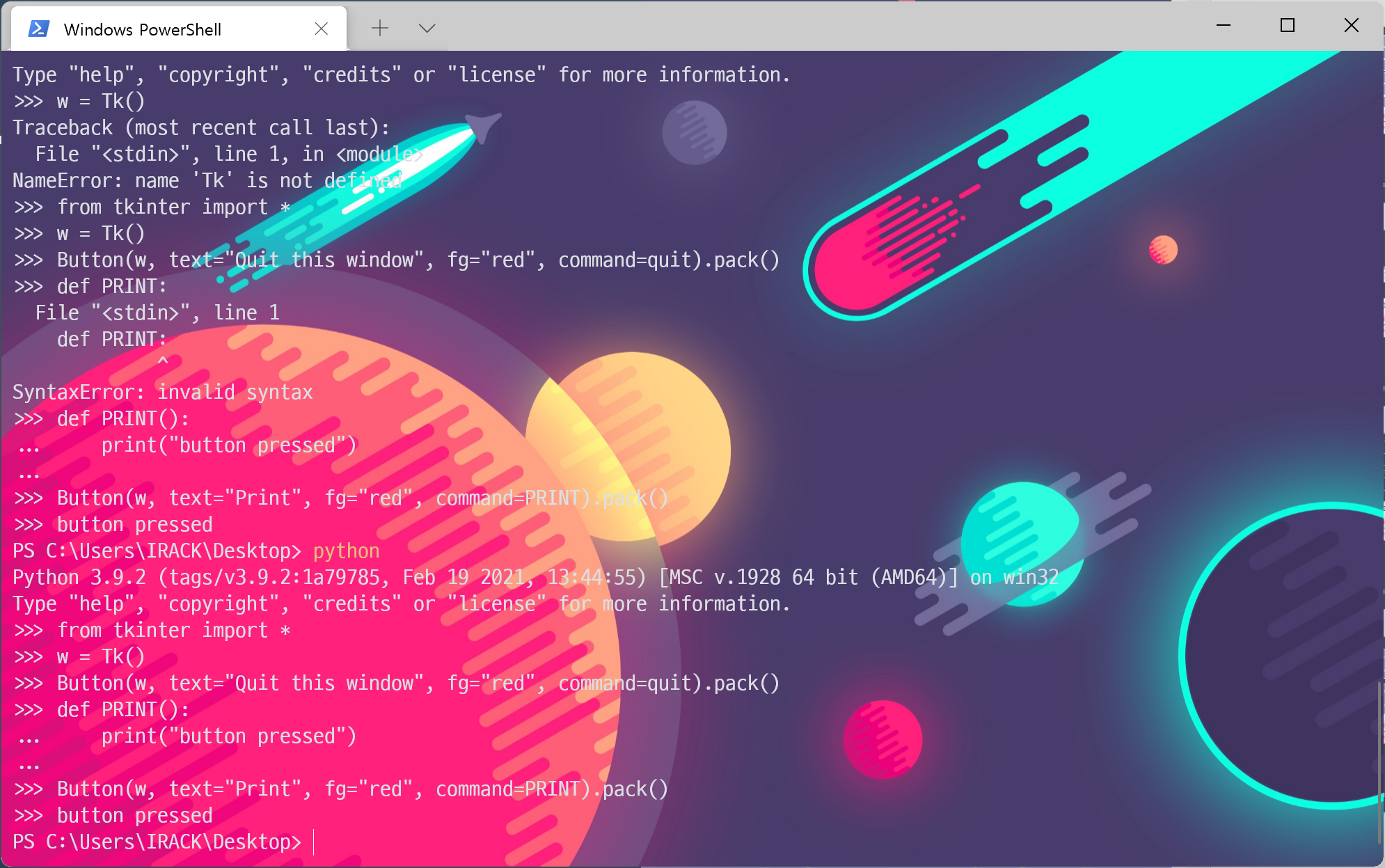 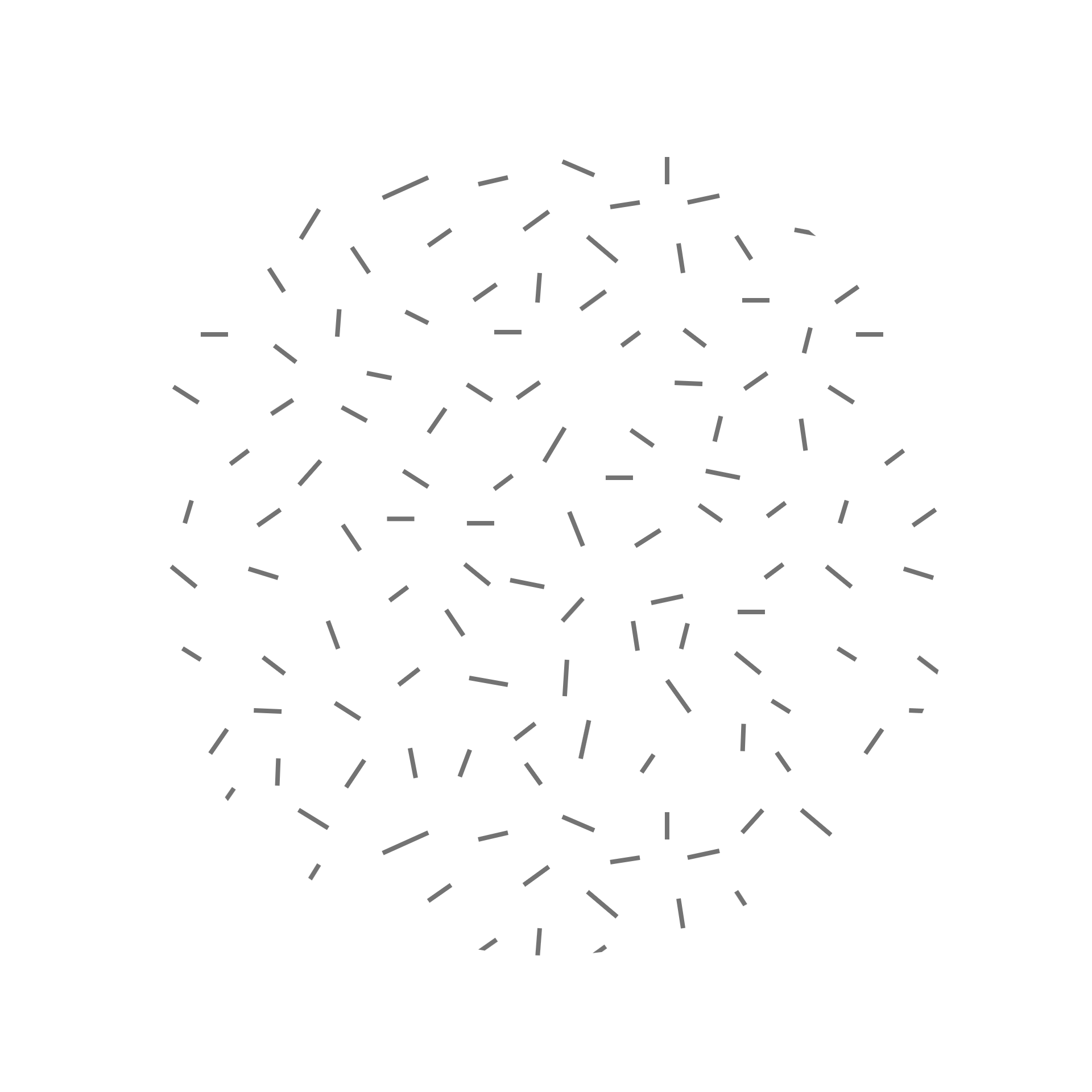 Button(parent window, options…..) 객체는 마우스로 클릭하면 지정한 command 호출
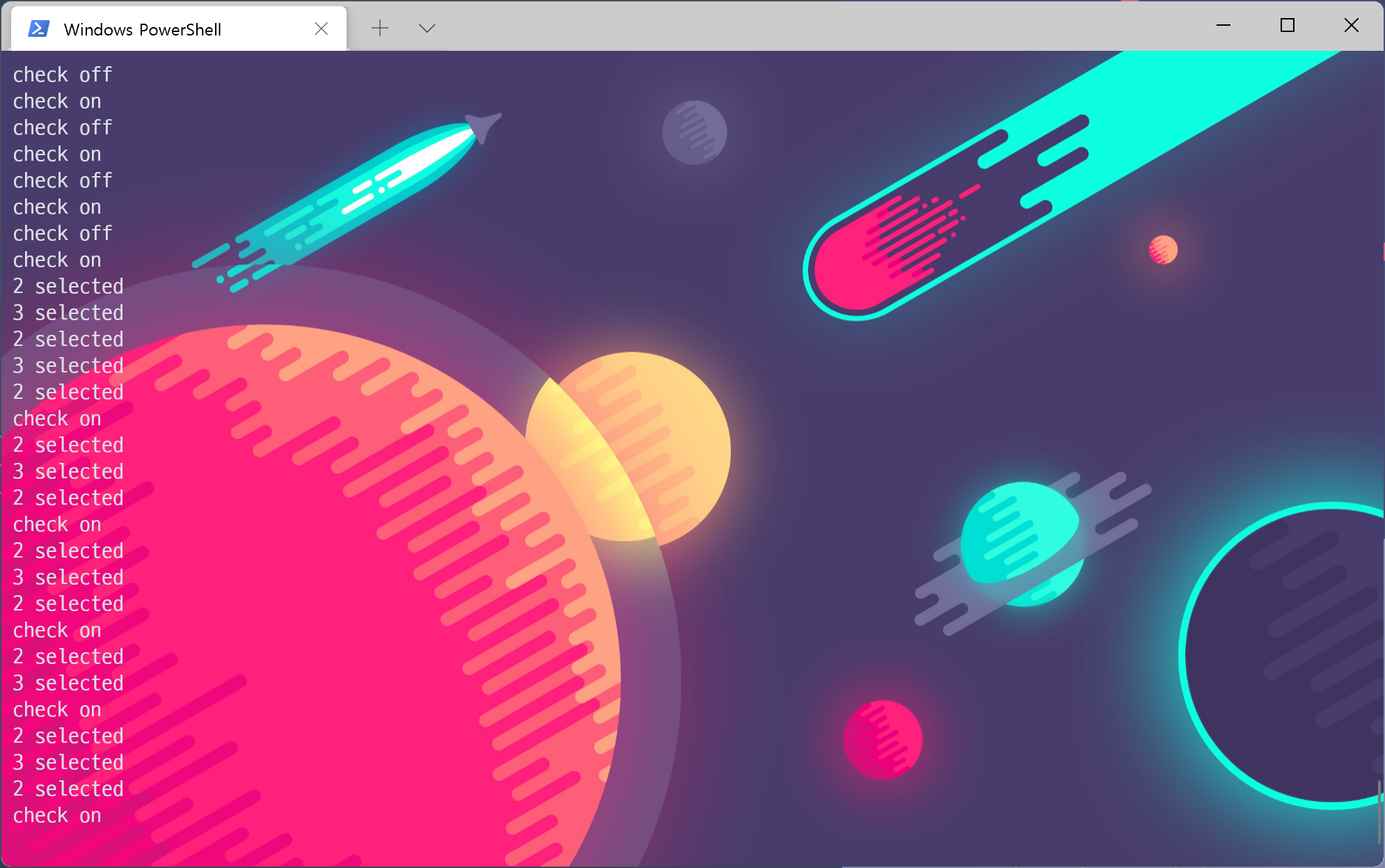 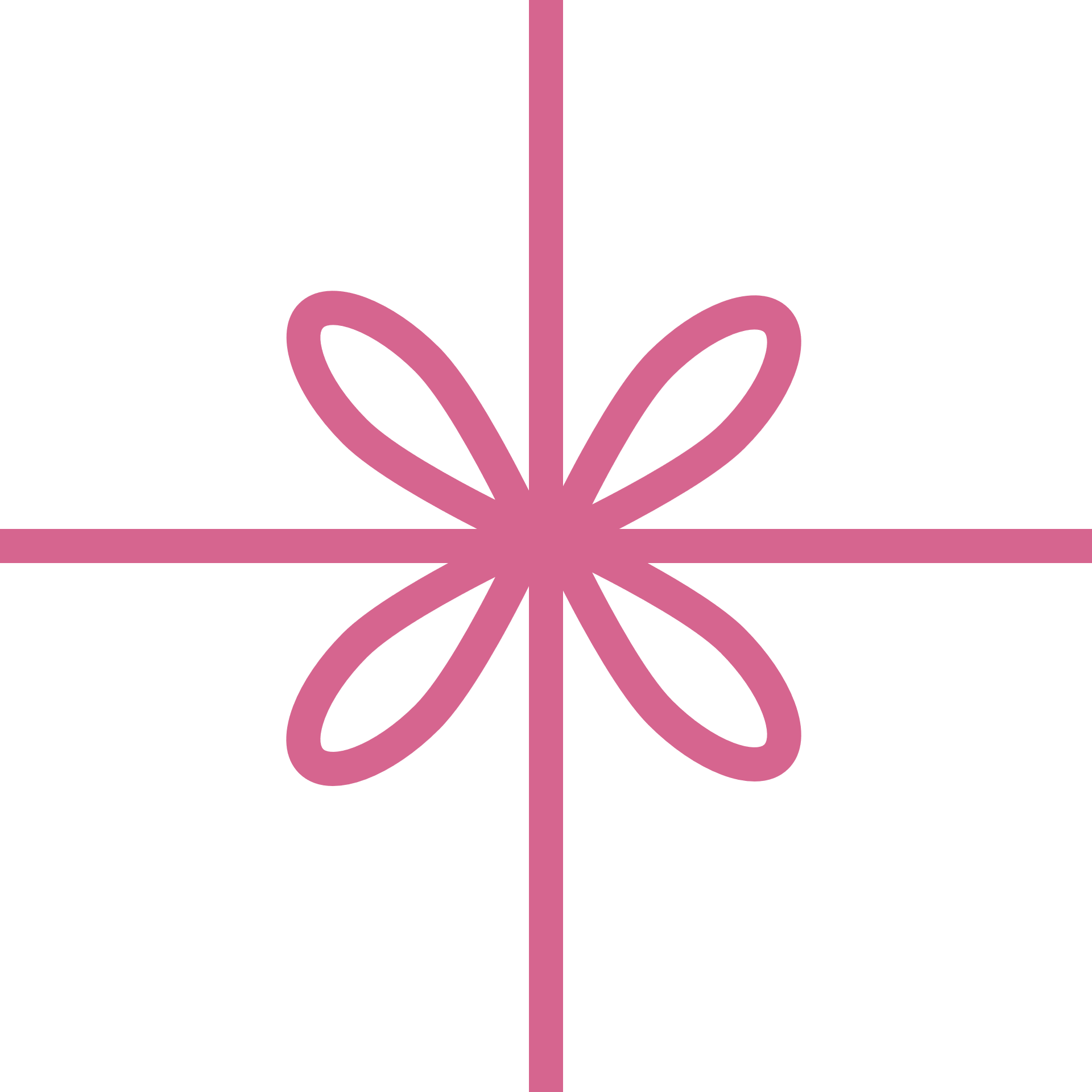 from tkinter import *
w = Tk()
var = IntVar()

def PRINT():
    v = var.get()
    if v == 0:
        print("check off")
    elif v == 1:
        print("check on")
    elif v == 2:
        print("2 selected")
    else:
        print("3 selected")

Checkbutton(w, text="Check", variable=var, command=PRINT).pack()
Radiobutton(w, text="2", variable=var, value=2, command=PRINT).pack()
Radiobutton(w, text="3", variable=var, value=3, command=PRINT).pack()
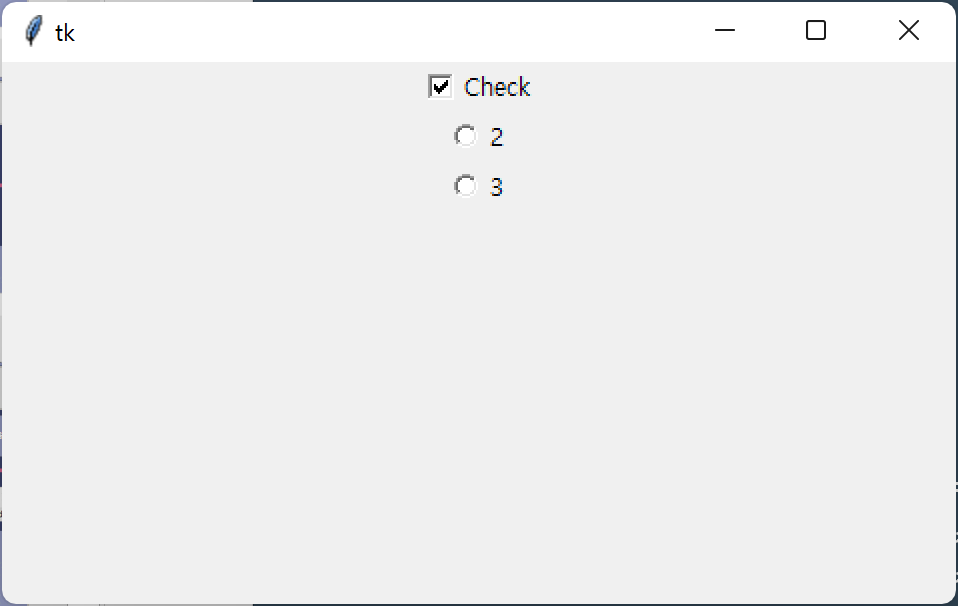 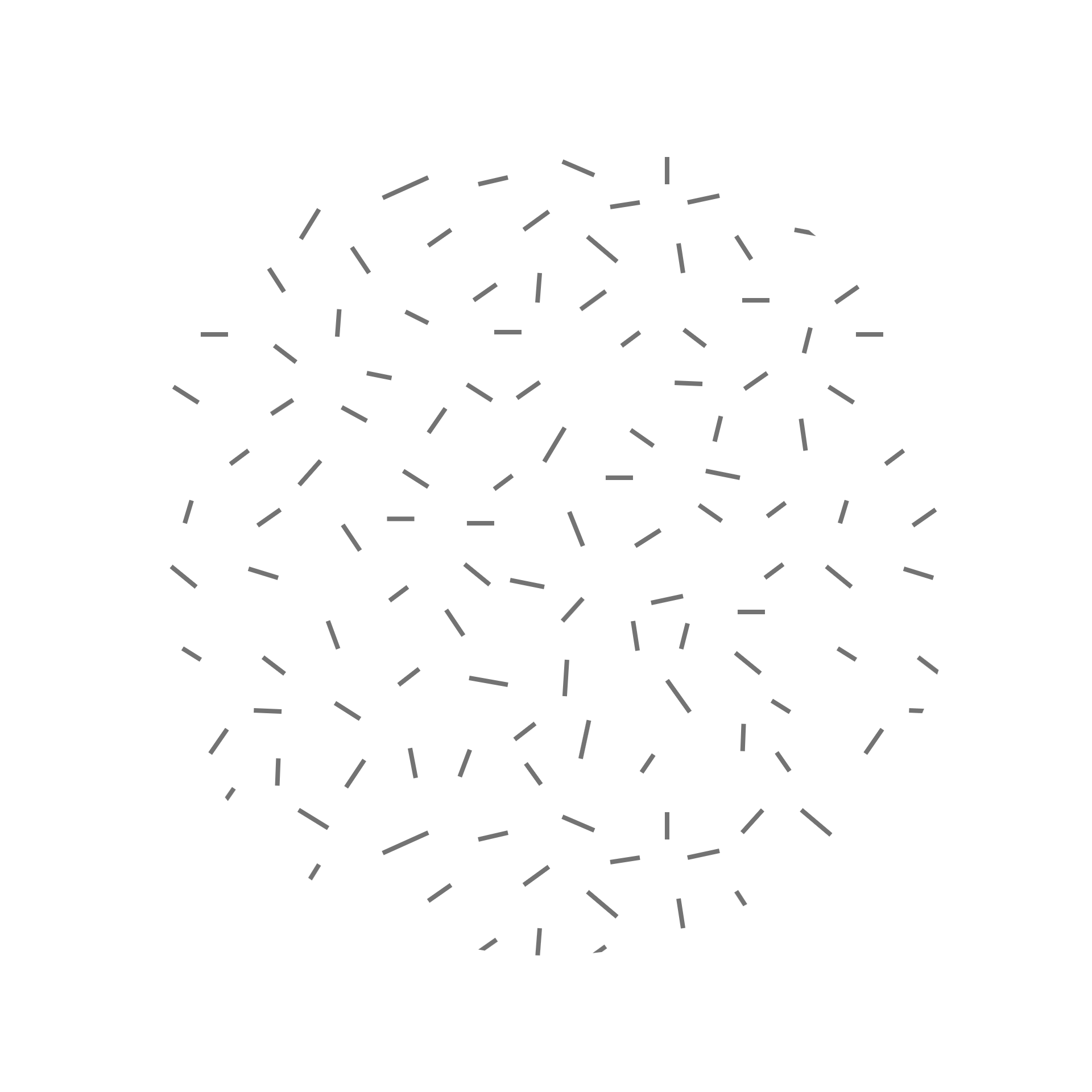 Checkbutton(parent window, options…) : on/off
Radiobutton(parent window, options…) : choose one
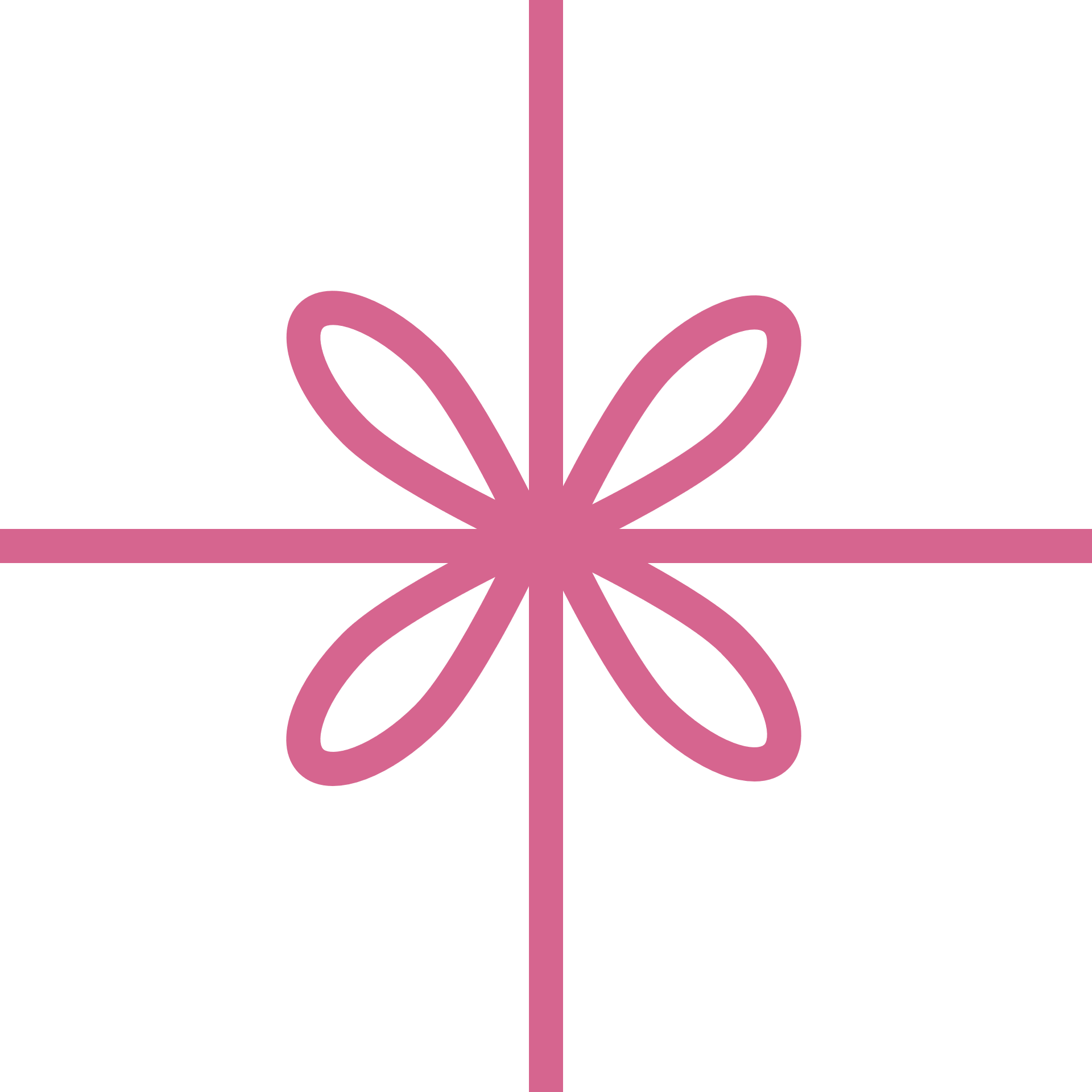 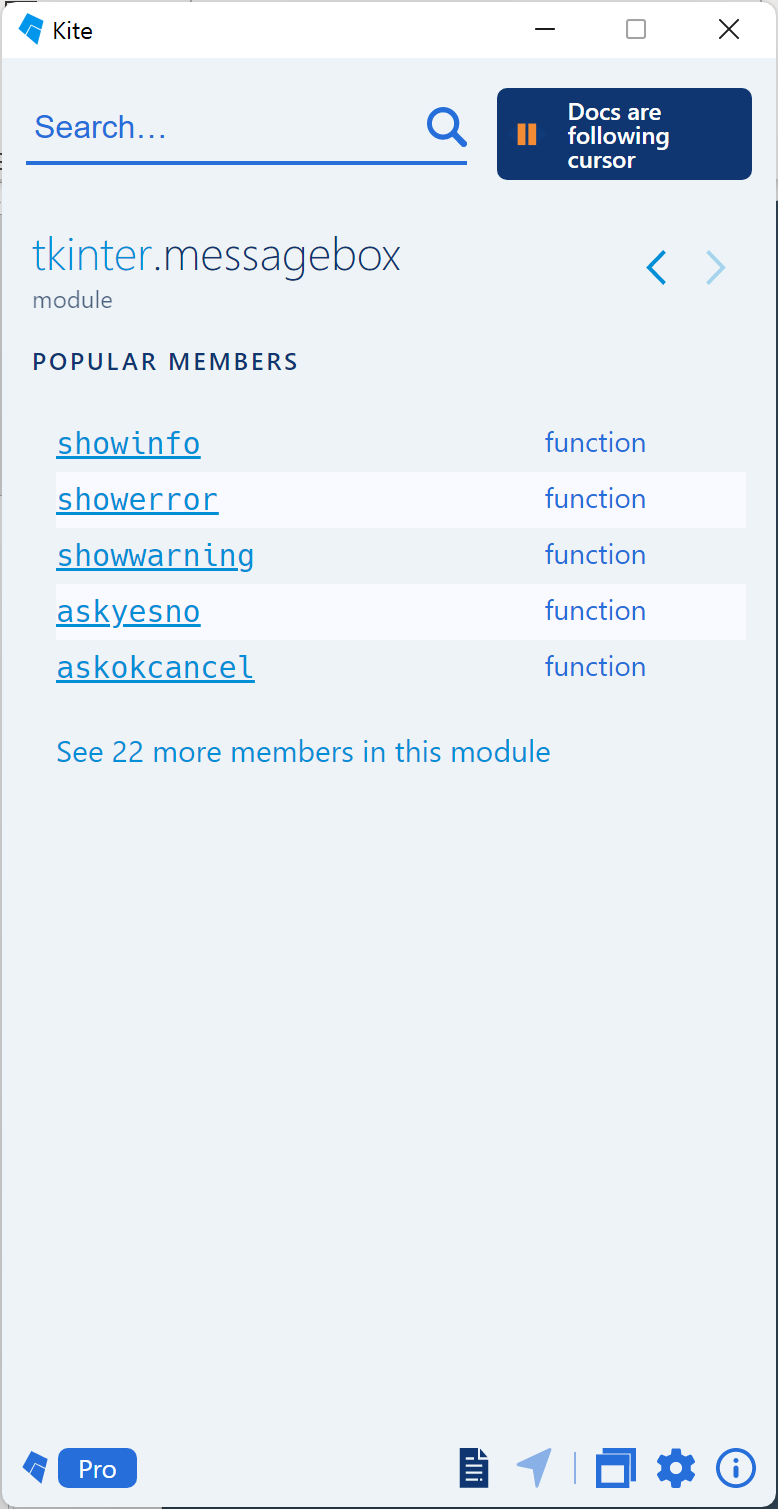 from tkinter.messagebox import *
showinfo(title="info", message="안녕?")
showerror(title="error", message="흠?")
showwarning(title="warning", message="경고")
askyesno(title="yes or no", message="동의?")
askokcancel(title="yes or no", message="계속?")
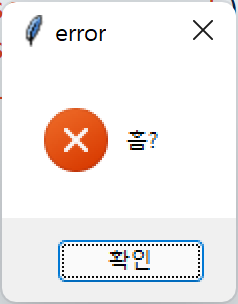 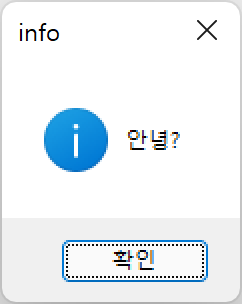 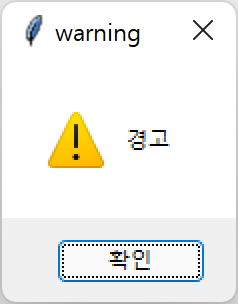 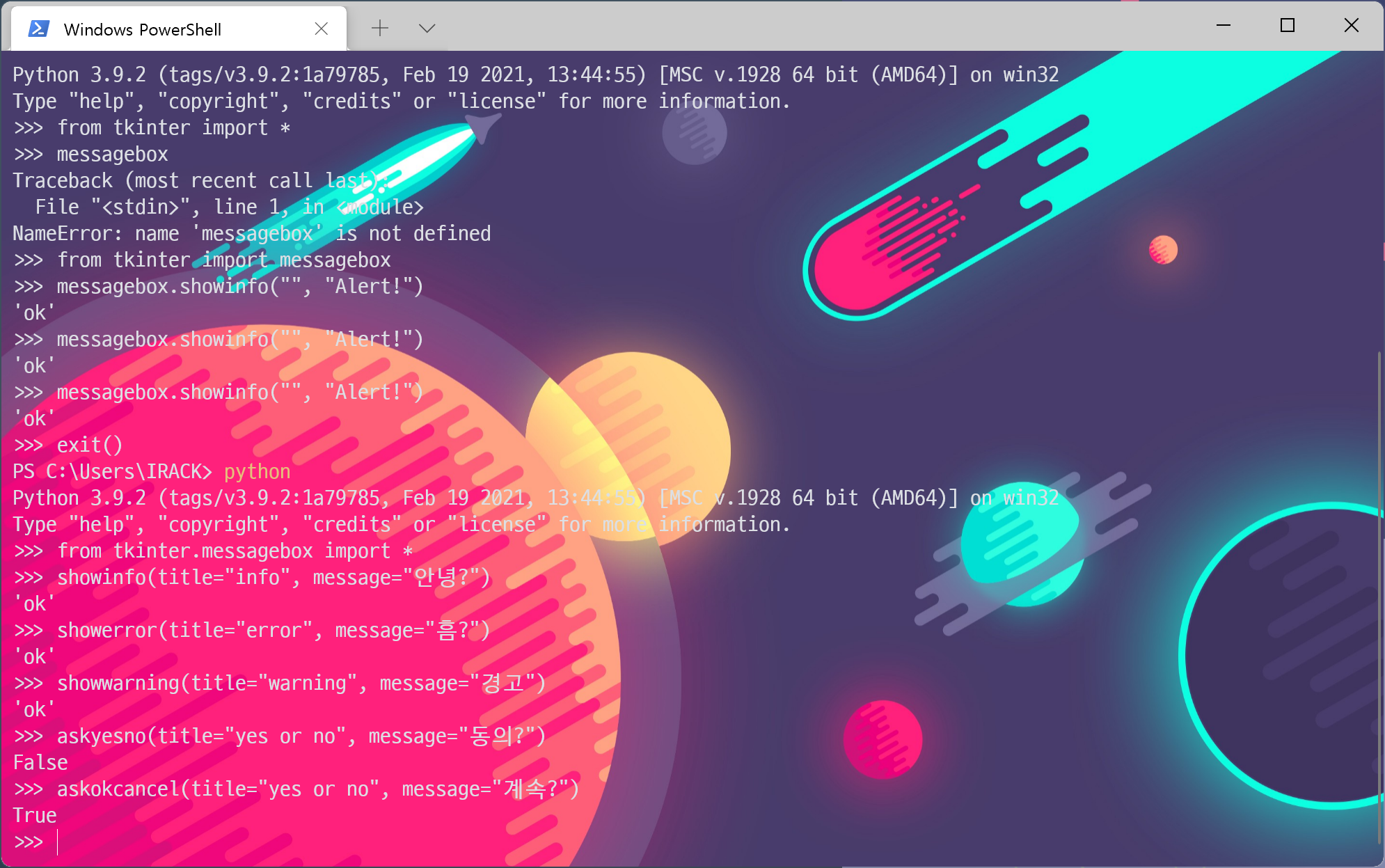 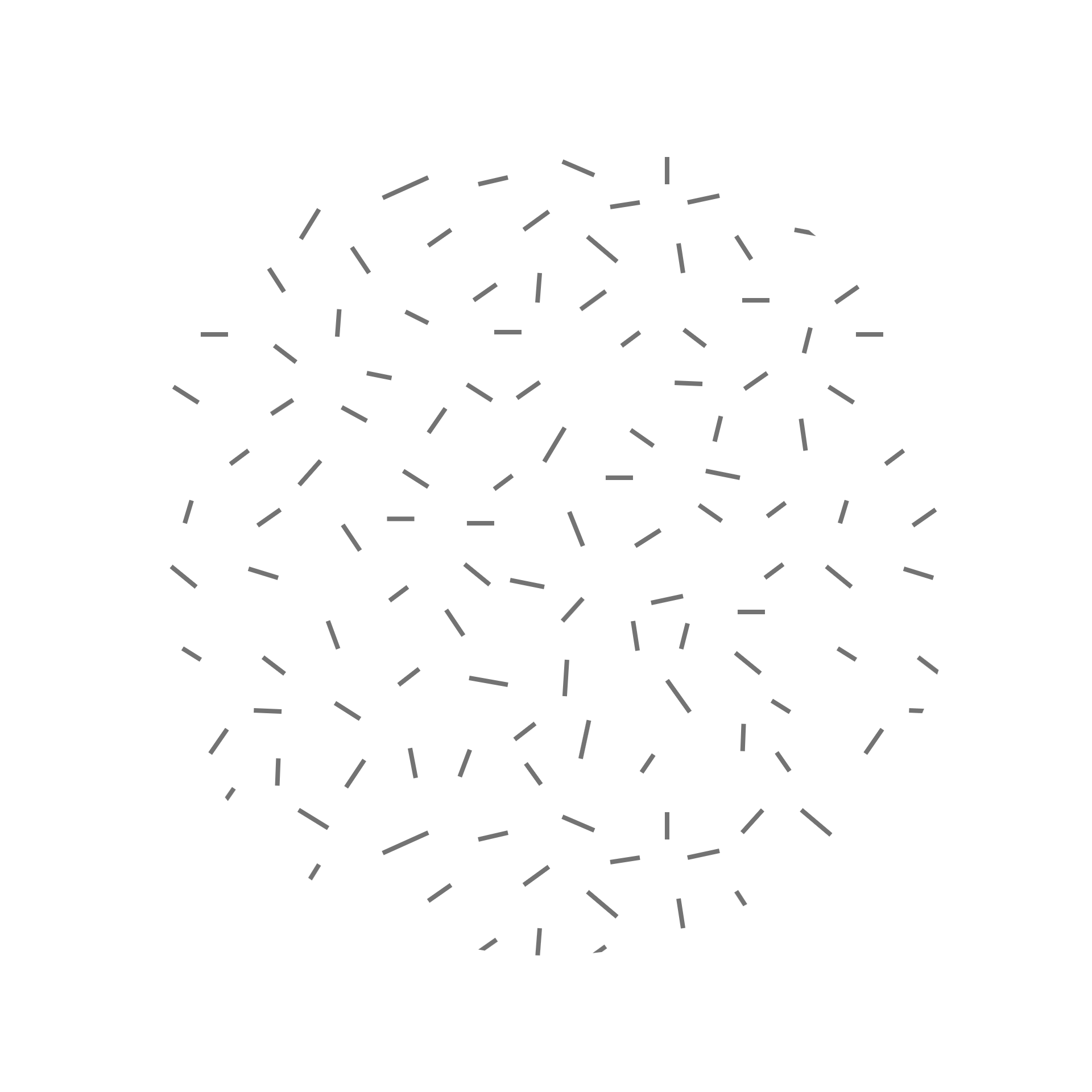 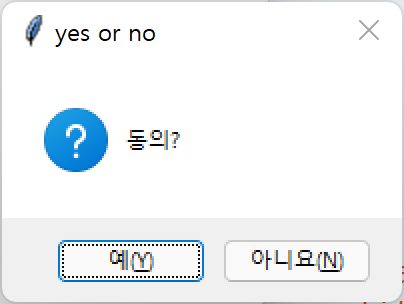 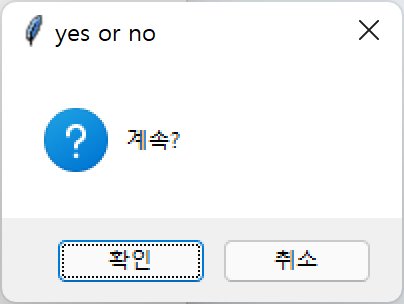 messagebox : pop up message window